L.E.A.D. Teaching School Hub
Updates and Headlines
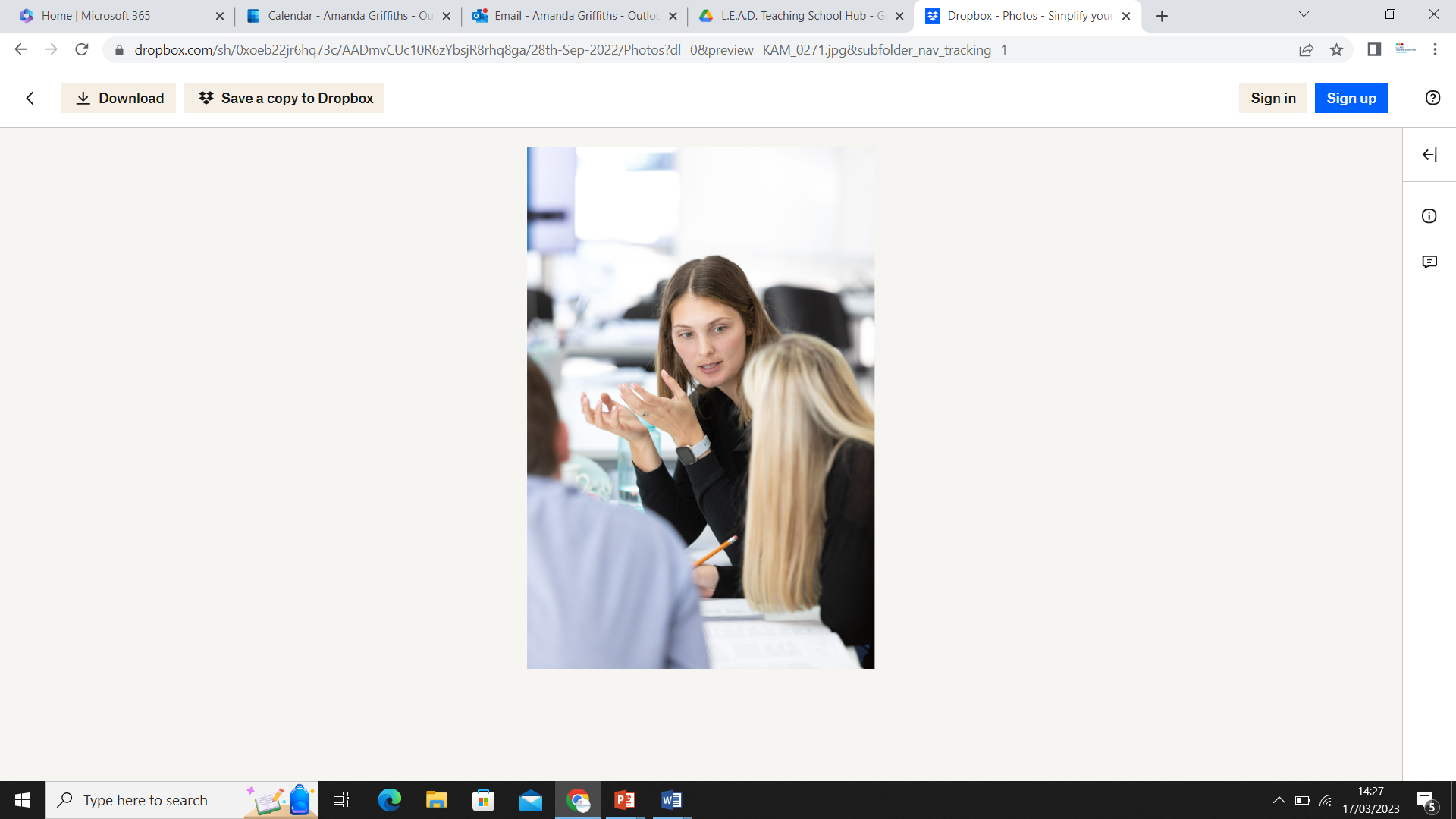 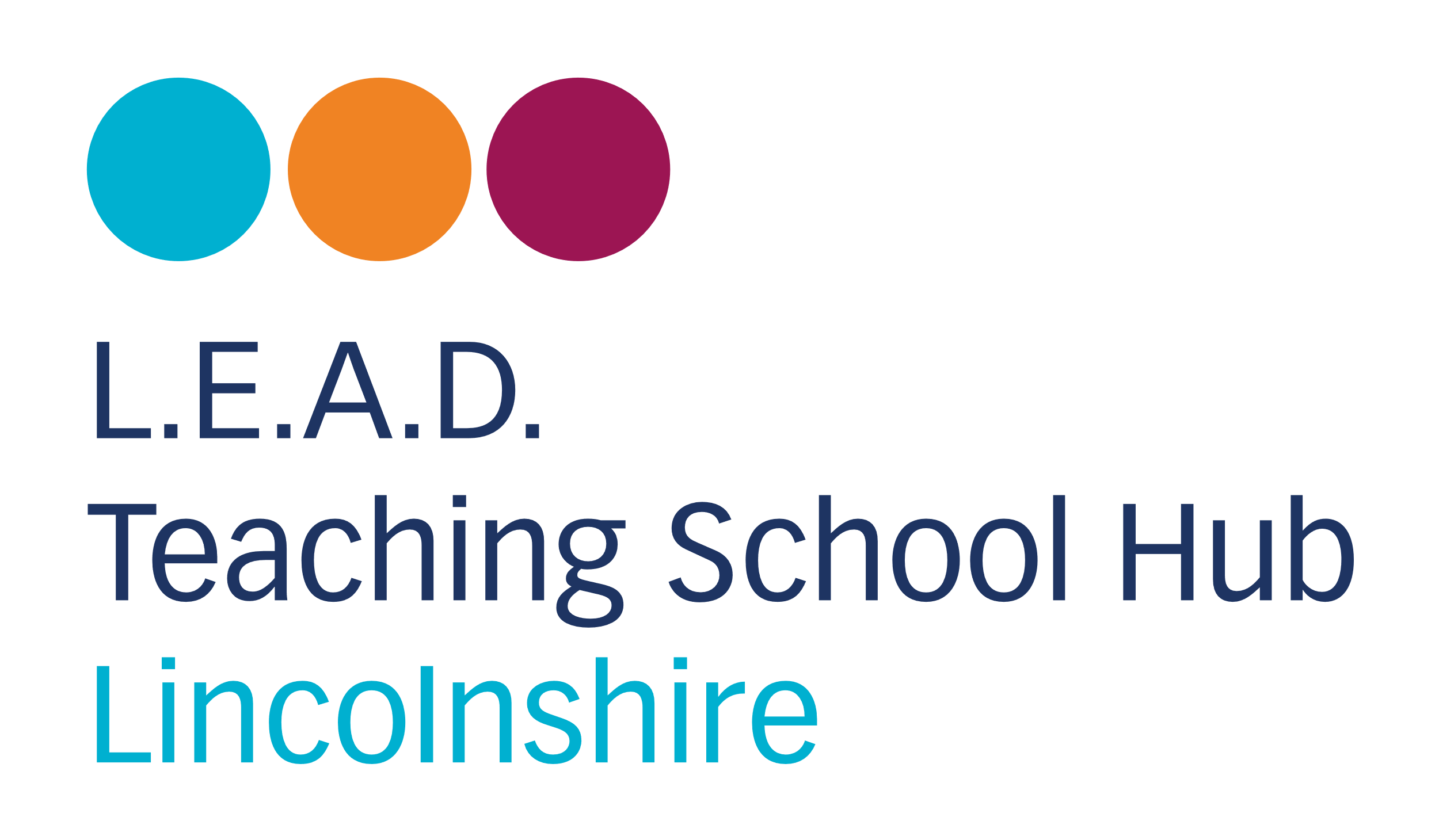 ‘Working in Partnership, Achieving the Highest Outcomes for All’
[Speaker Notes: Welcome]
1
Recruiting for Oct 2024 soon
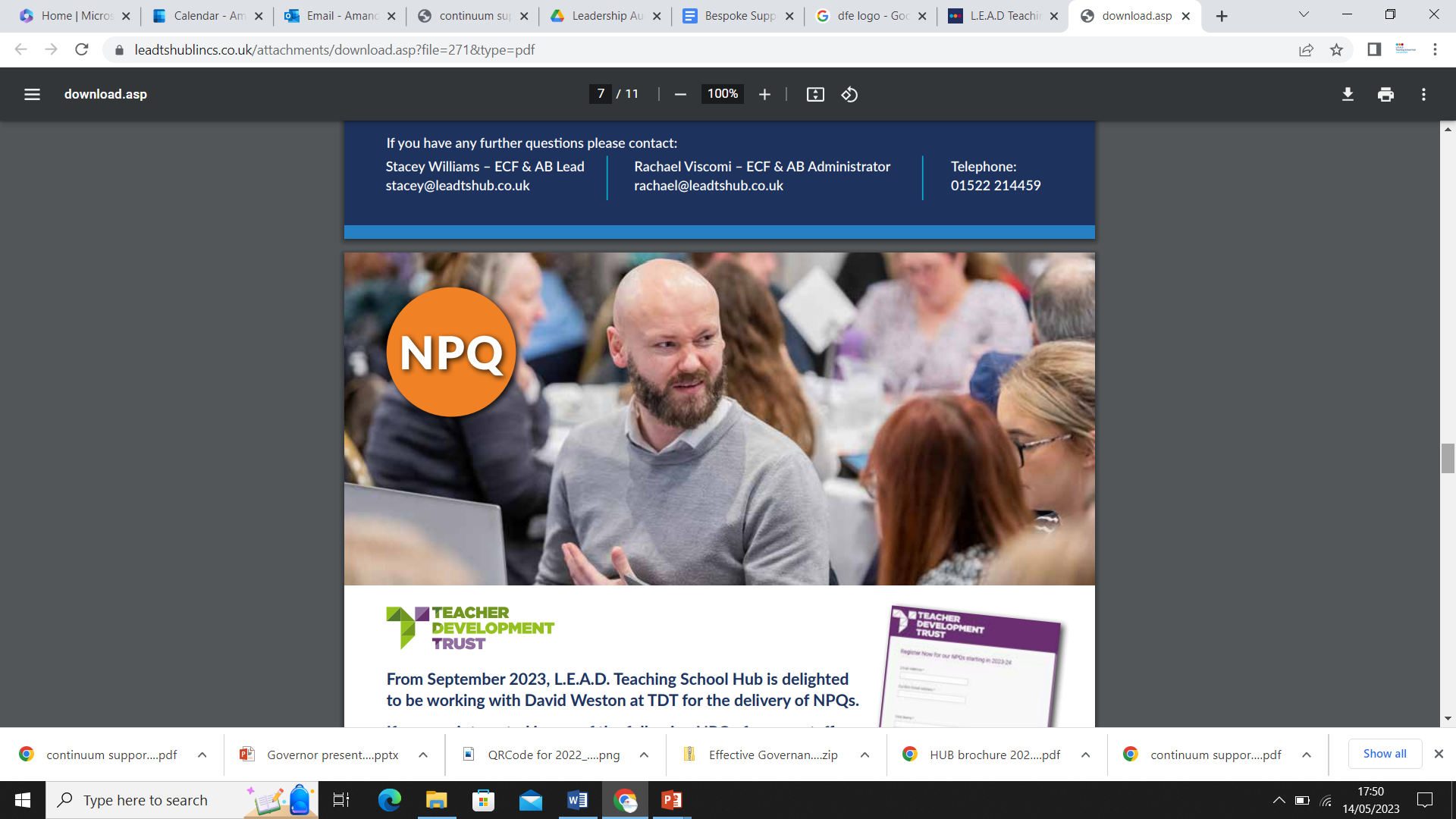 New  NPQ SENCO
 to start October 2024

Mandatory for SENCOS
Valuable for other leaders/teachers
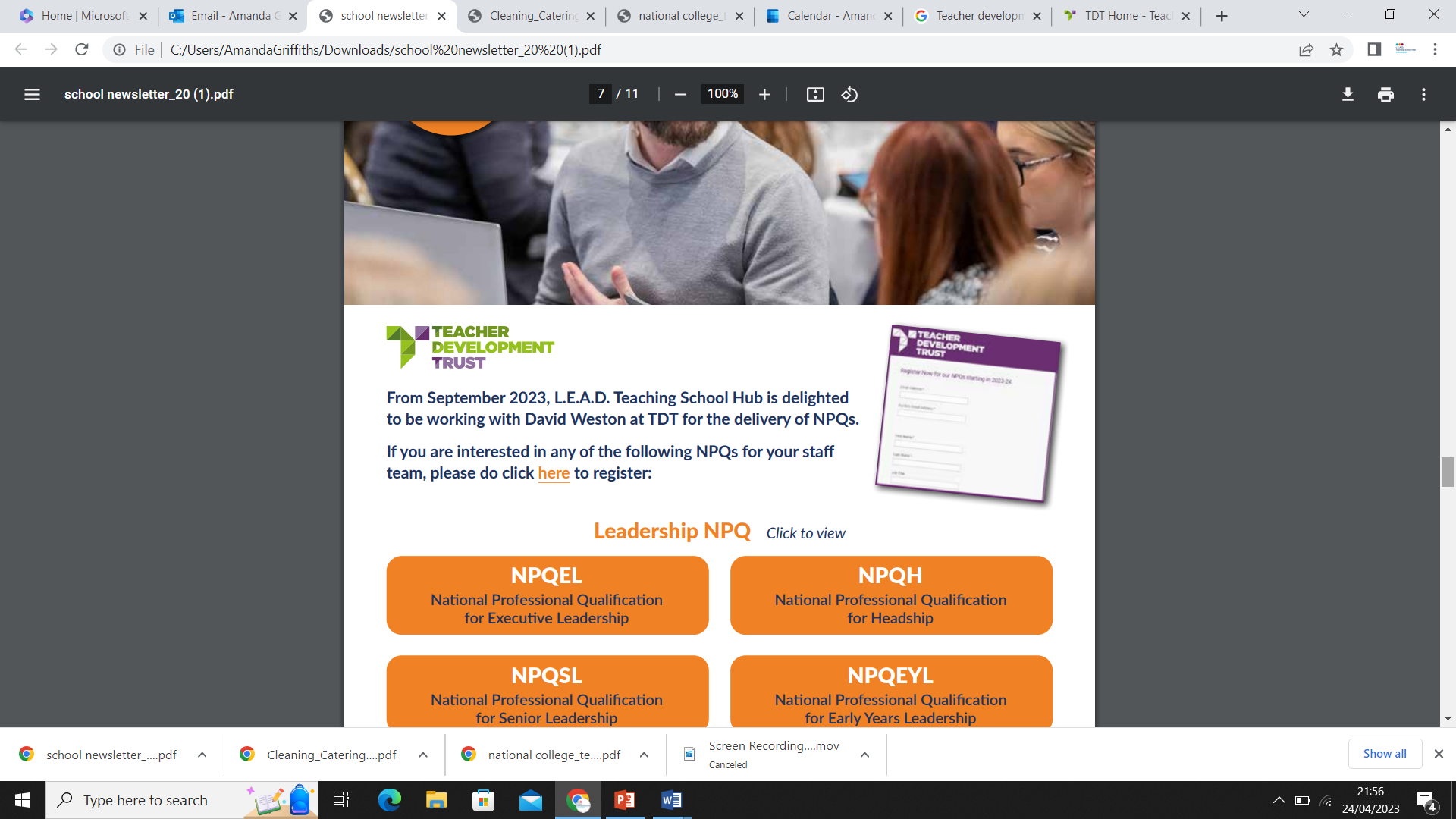 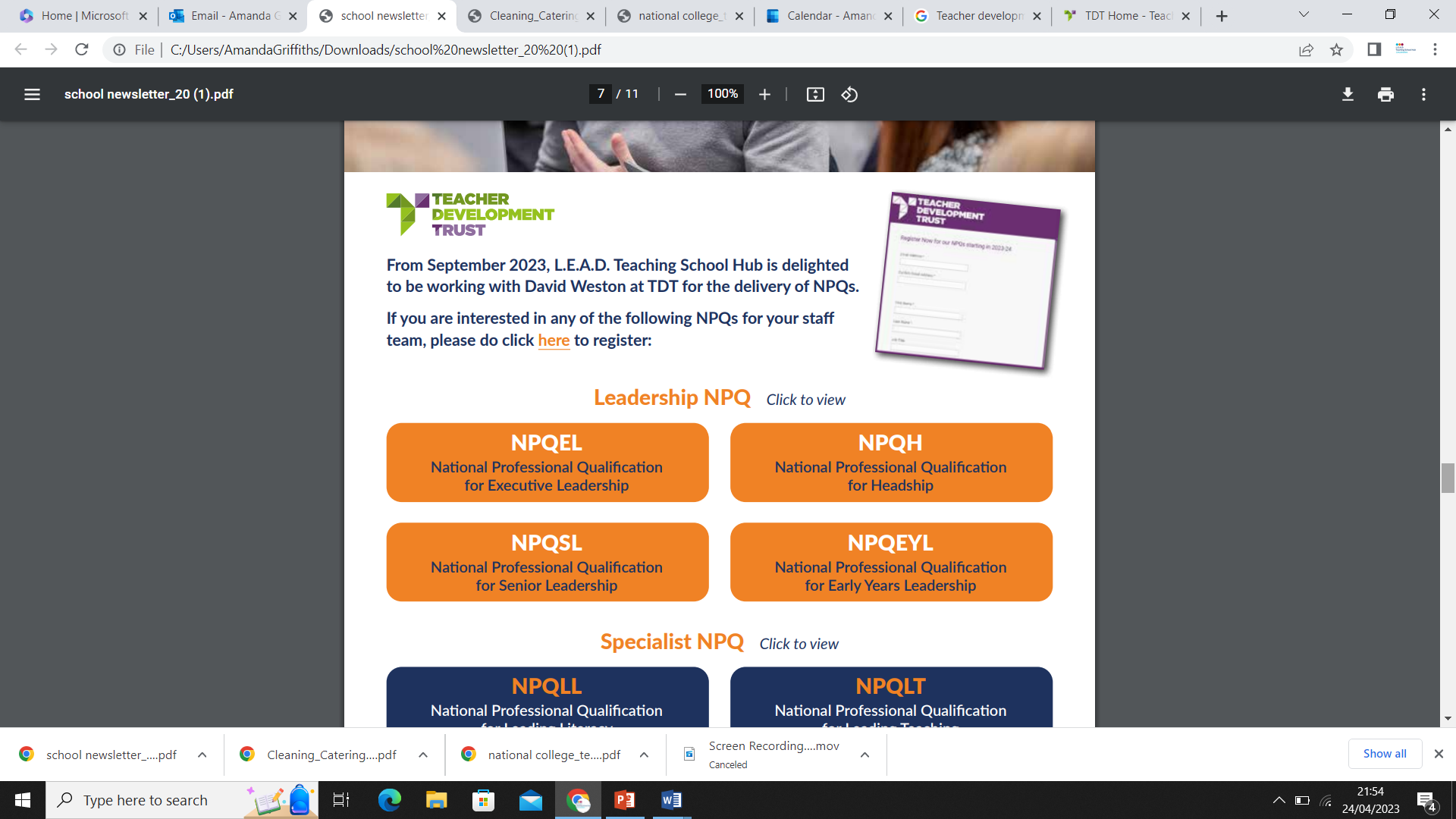 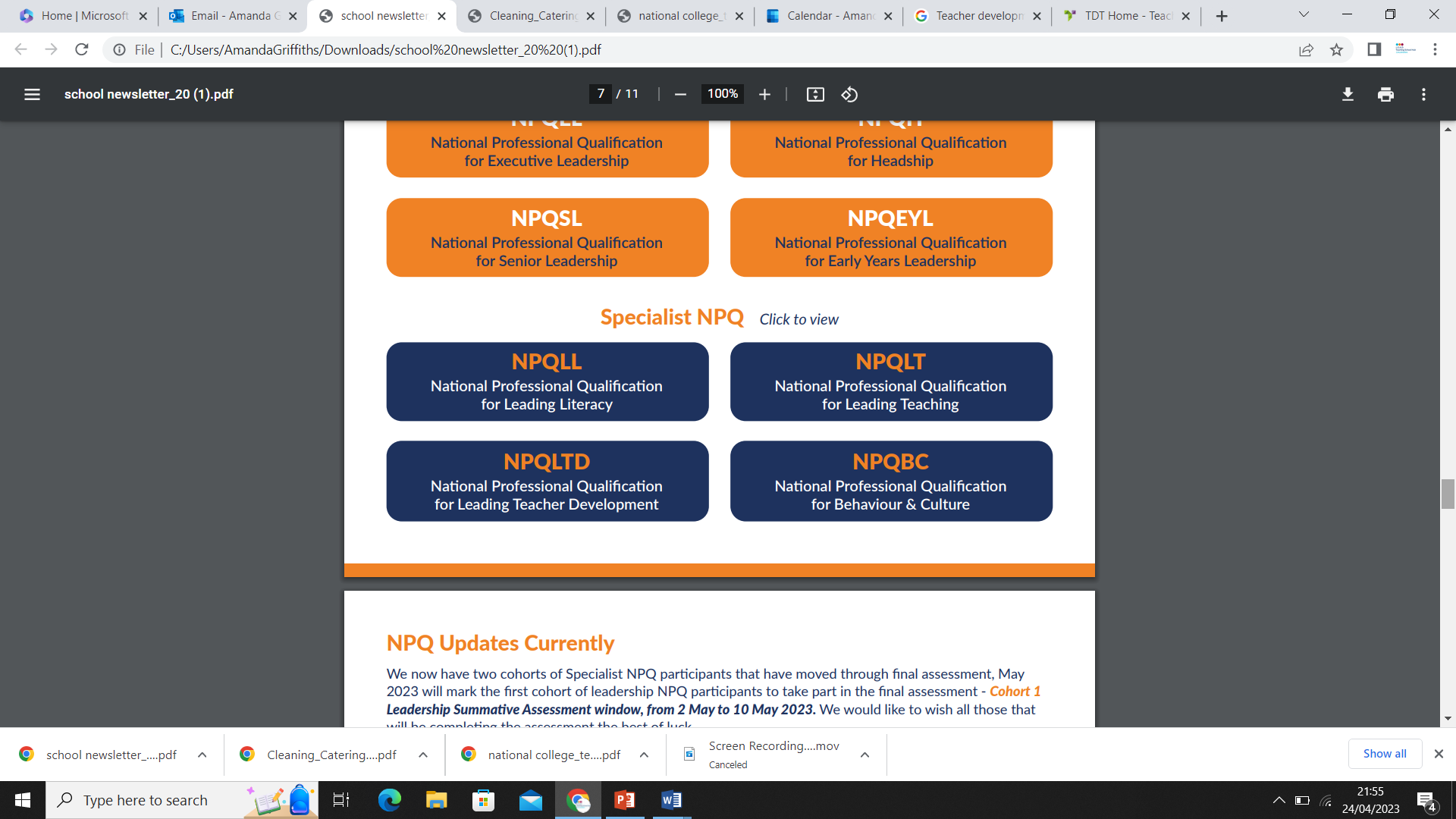 NPQ Leading Primary Maths
In partnership with the Maths hub and Redhill T S Hub
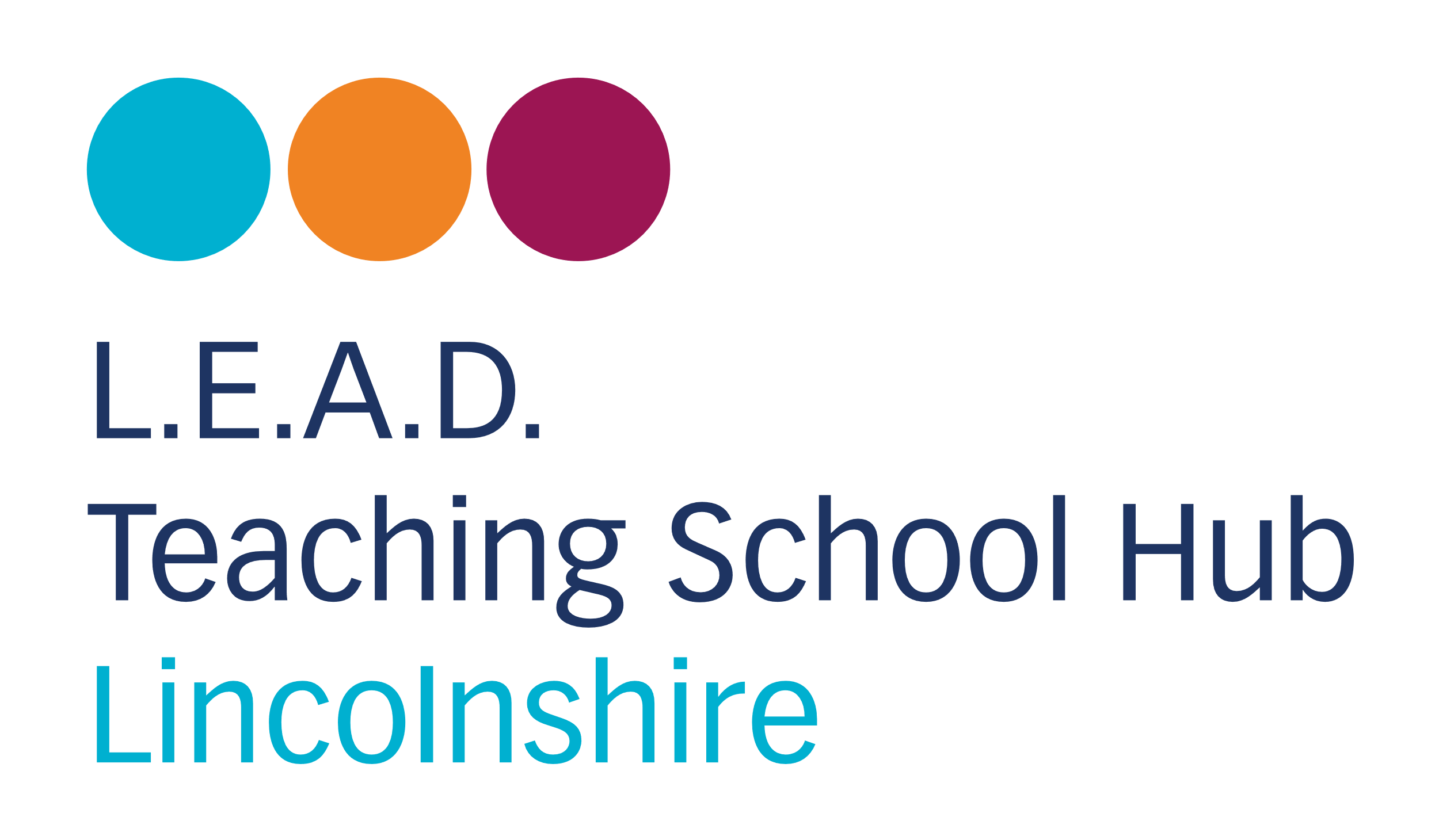 [Speaker Notes: 5 specialist NPQ programmes available for 2024/25 / 5 leadership NPQ  programmes

When these run will be dependent on numbers of applications – we are anticipating only one cohort for some of the programmes – Feb 2025 to make the size of the groups viable so that participants get an excellent experience. Other more popular programmes will have two cohorts Oct 24 and Feb 25]
NPQ Updates
For October’s cohort, the DfE will fund up to 10,000 places in total

All state schools will be eligible for fully-funded places on the NPQ in Headship, NPQ for SENCOs, NPQ in Leading Primary Maths and Early Headship Coaching Offer only

For all other NPQs, schools with the highest 50% of pupil premium pupils will be eligible for fully funded places, as well as early years and 16 to 19 educational settings identified as having high disadvantage
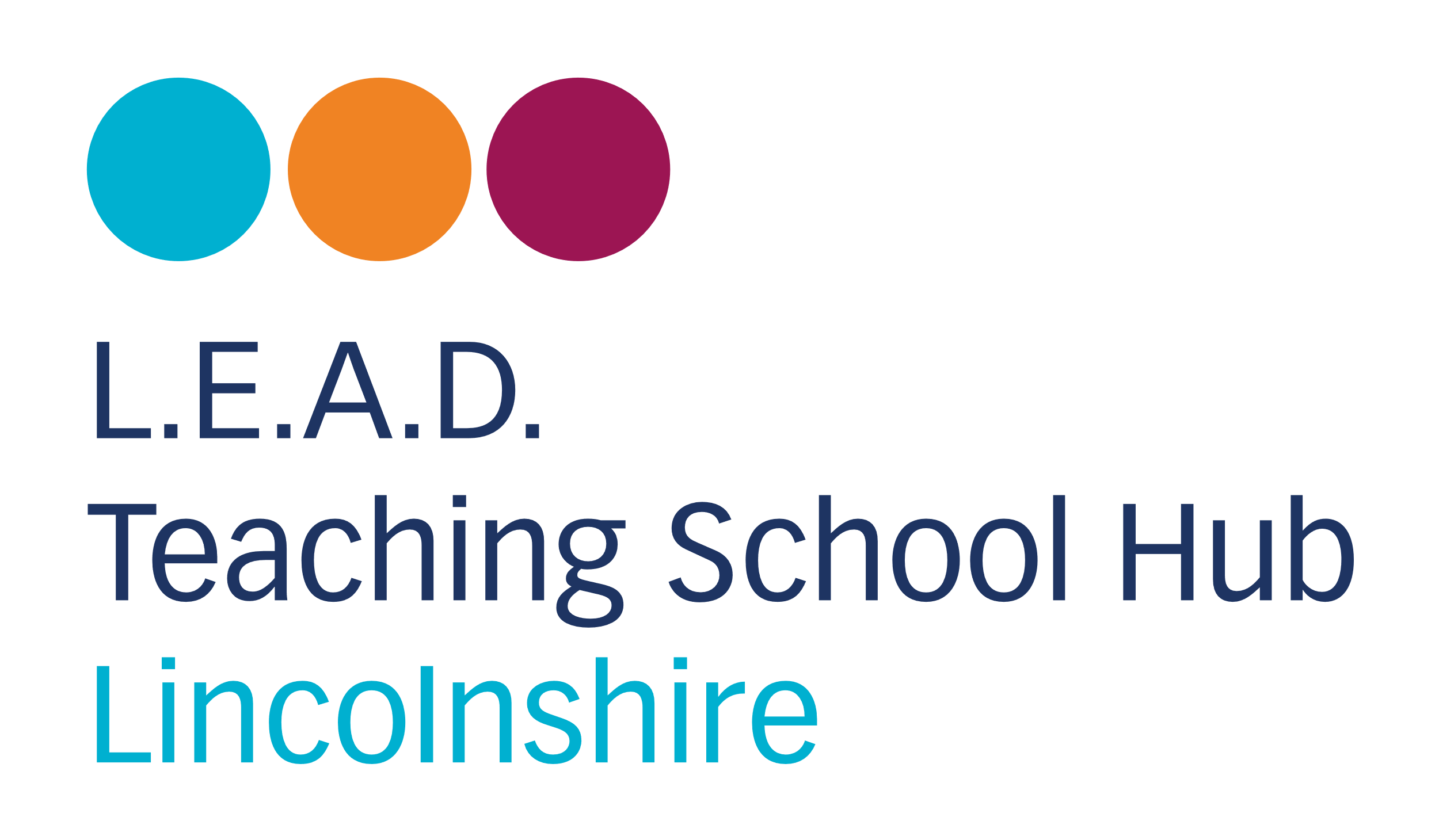 [Speaker Notes: Funding

EDT leaving the NPQ landscape as a Lead Provider – honouring those that are currently on programmes
Lead provider for NPQLPM – continue in our partnership with the maths hub and Redhill Teaching School Hub and NPQSENCo will be with Teach First
Applications remain closed – will update when these open – ask schools to submit an expression of interest via the LEAD T S Hub website
FUNDING – NPQH/NPQEYL/NPQLPM/NPQSENCo - All schools eligible for funding also includes EHCO – Early Headship Coaching Offer if within first 5 years of Headship and have NPQH or on the programme


Early years leadership NPQ funding 
For the early years leadership NPQ, scholarship funding is also available for some early years professionals. 
You need to be, or be employed by, one of a: 
maintained nursery school in England 
pre-school class or nursery that’s part of a maintained school in England 
pre-school class or nursery that’s part of an independent school in England providing free early years entitlements places 
nursery that is registered on the Ofsted Early Years Register 
childminder registered on the Ofsted Early Years Register, or with a registered childminder agency 

Earlier this month, the DfE shared with us a list of schools that they anticipate will be eligible for the newly announced scholarship funding
These schools have not been formally confirmed and the list may change if a school’s pupil profile changes. Strongly advise schools to express an interest in the programmes they want to take part in as will first come first served basis as only so many funded places to allocate.]
NPQ SENCO
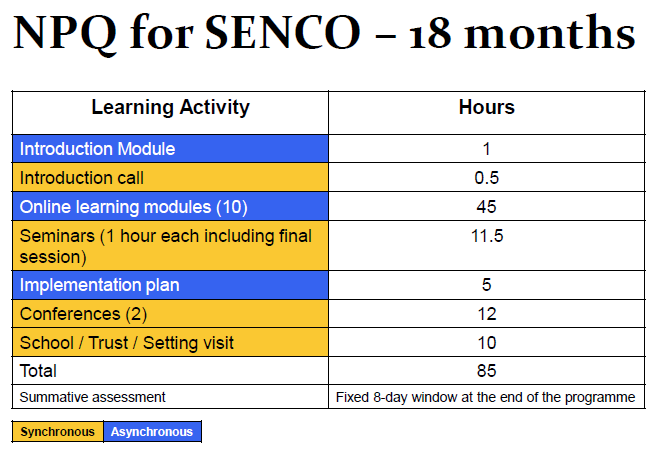 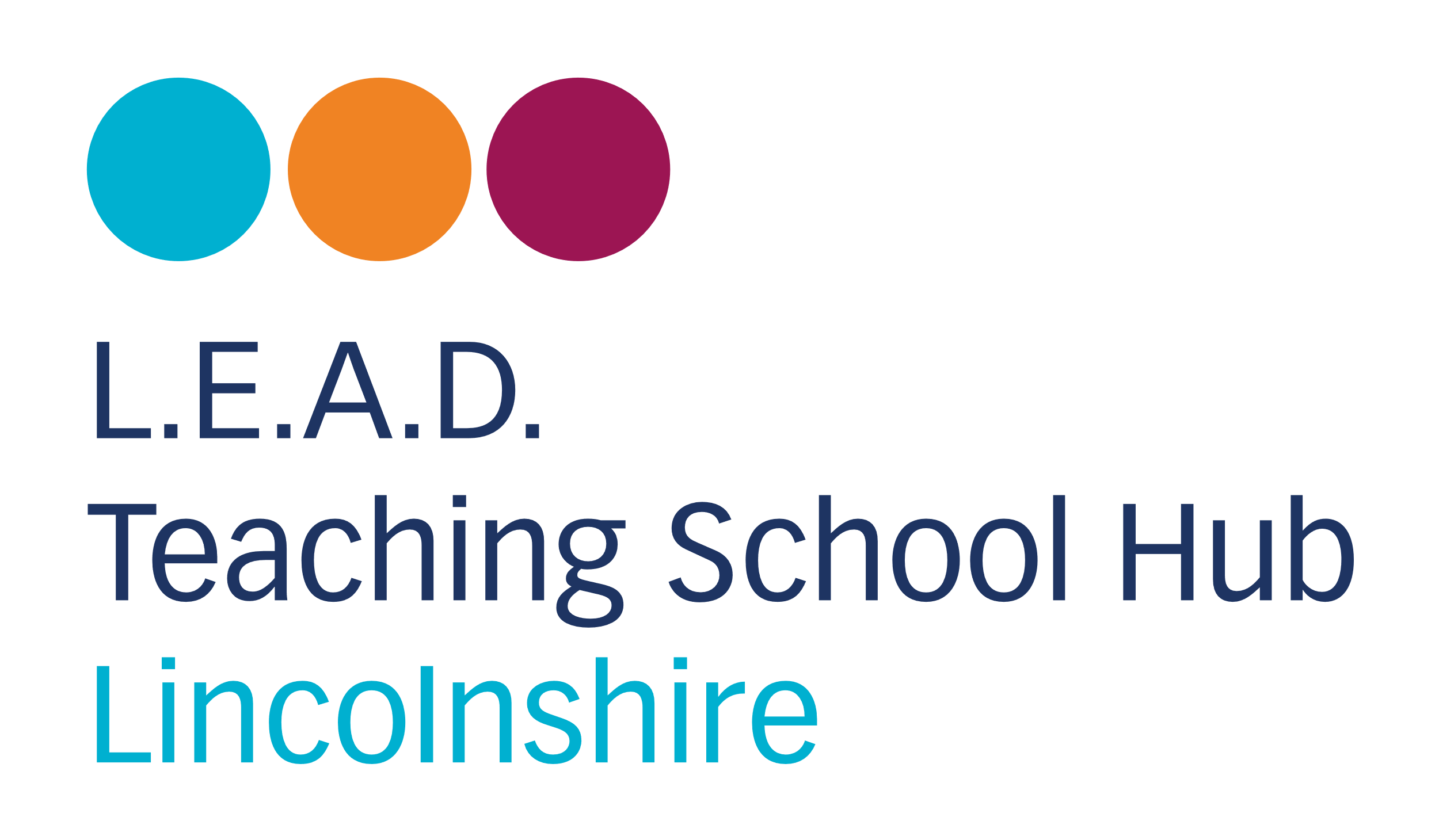 [Speaker Notes: The 3-year window to complete the mandatory qualification on taking up a SENCO post will remain following the introduction of the NPQ for SENCOs. 

In terms of commitment – time

See the amount of time you will spend on online learning / seminars / attending the two conferences that will take place across the 18 months and then school visits]
NPQ SENCO
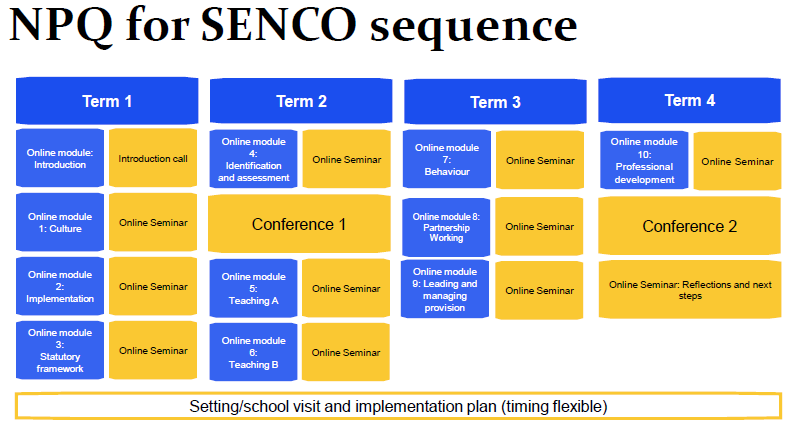 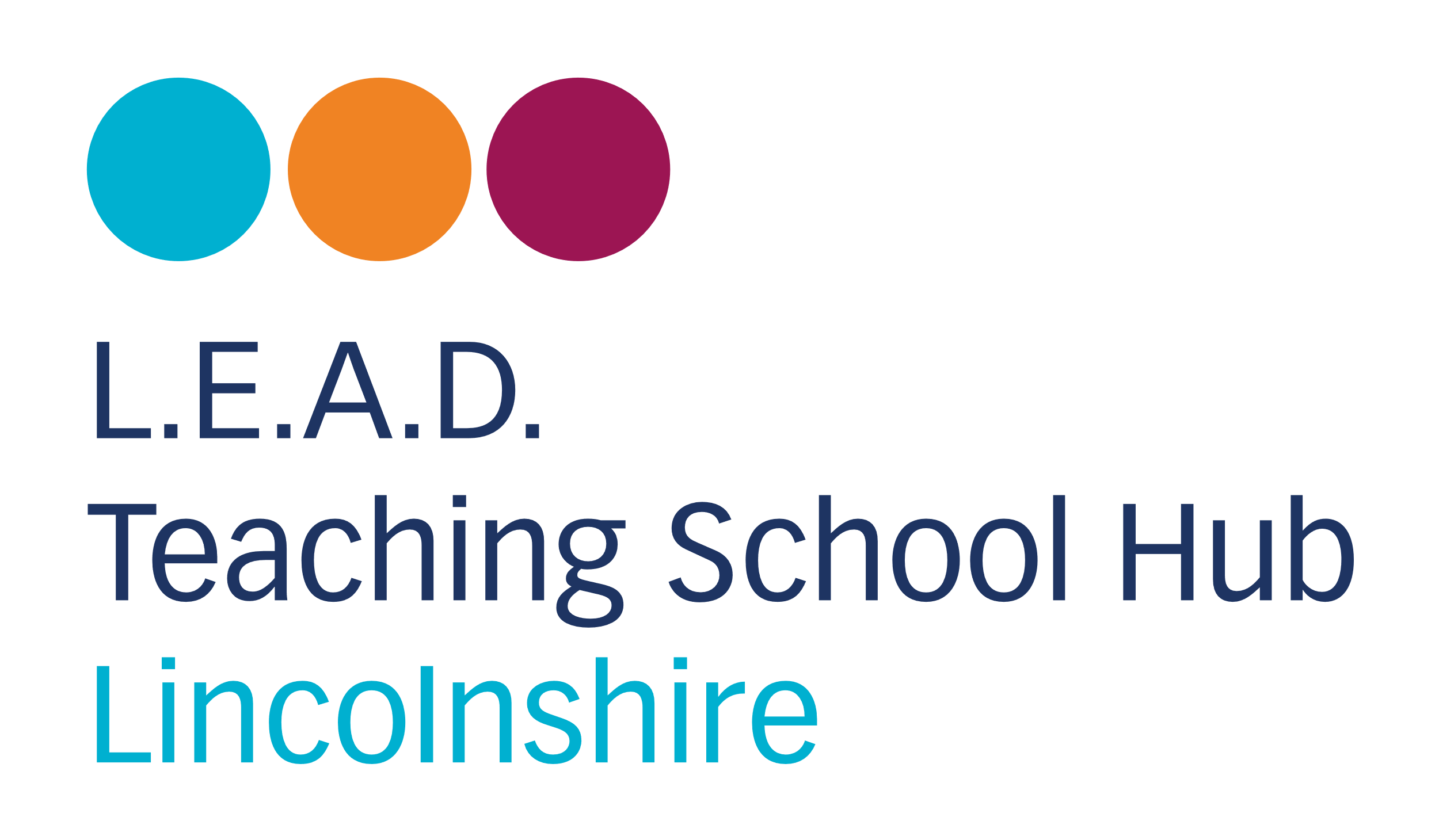 [Speaker Notes: In terms of how this spans out across the 18 months – split across 4 terms]
Reading Ambition for All: 
Teaching children who need the most support, including those with SEND.
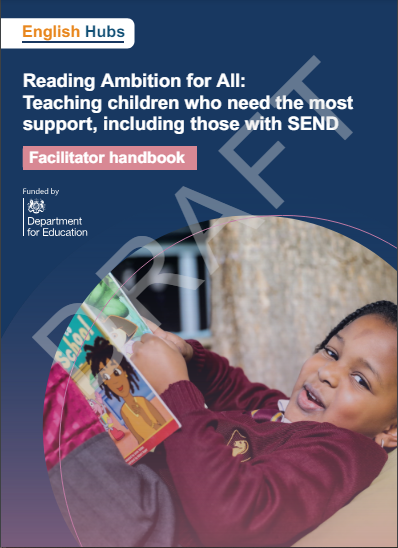 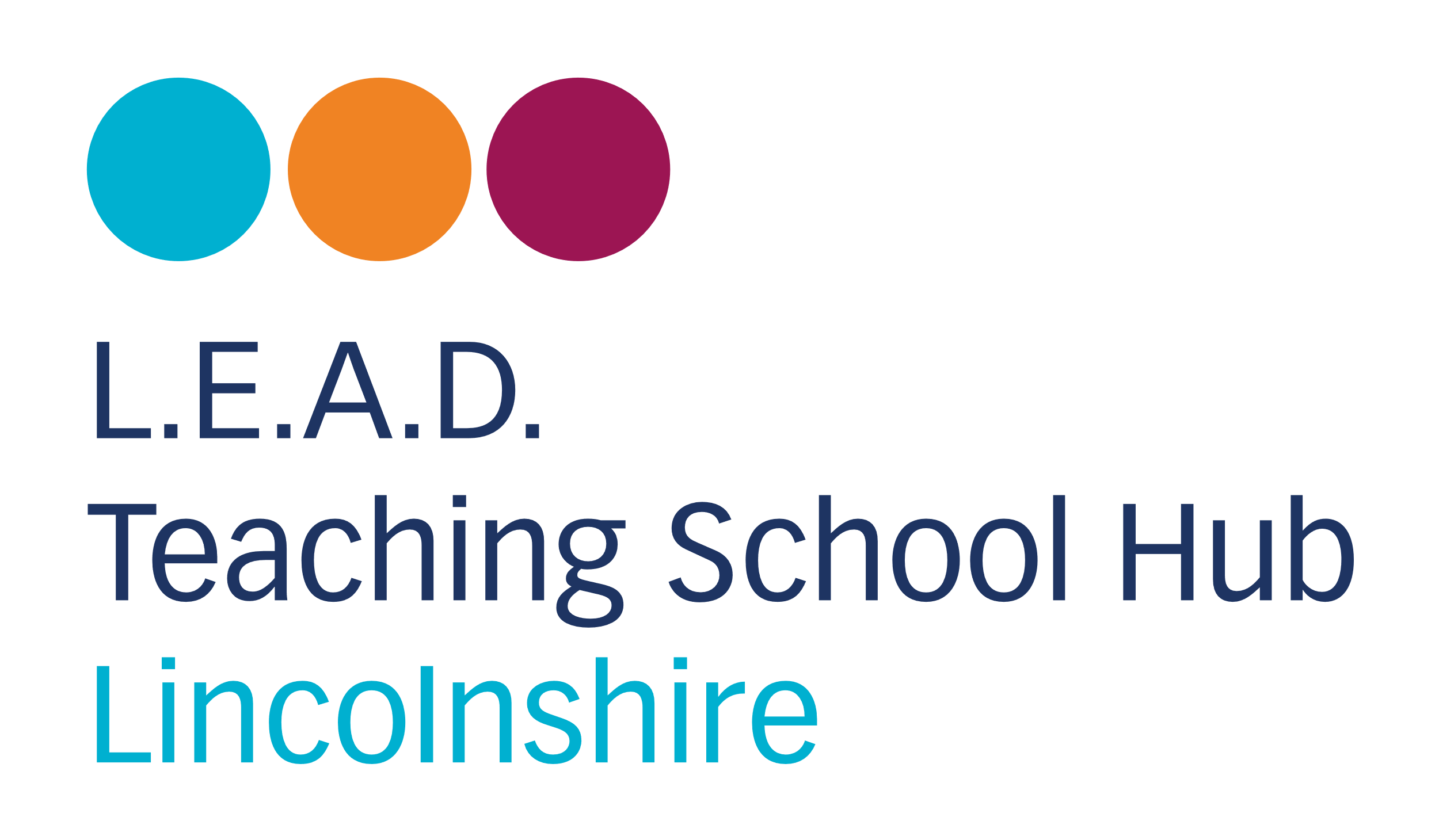 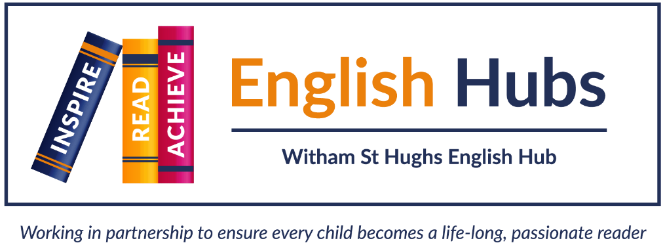 [Speaker Notes: New programme for September  2024 through the English hub – fully funded.
5 modules across the academic year with Gap tasks

Aim: Improve outcomes for children who need additional support with reading, including those with SEND

Help delegates identify the causes of the attainment gap between pupils with SEND and other under achieving pupil groups.

Modules offer practical advice on how to use the validated SSP programmes successfully by exploring the principles and adaptations to use with the lowest attaining pupils and those with SEND.

Aimed at Reading Lead / SENCO – HT at modules 1 and 4
We are only able to take on 10 - 20 schools so if you are interested get in touch.]
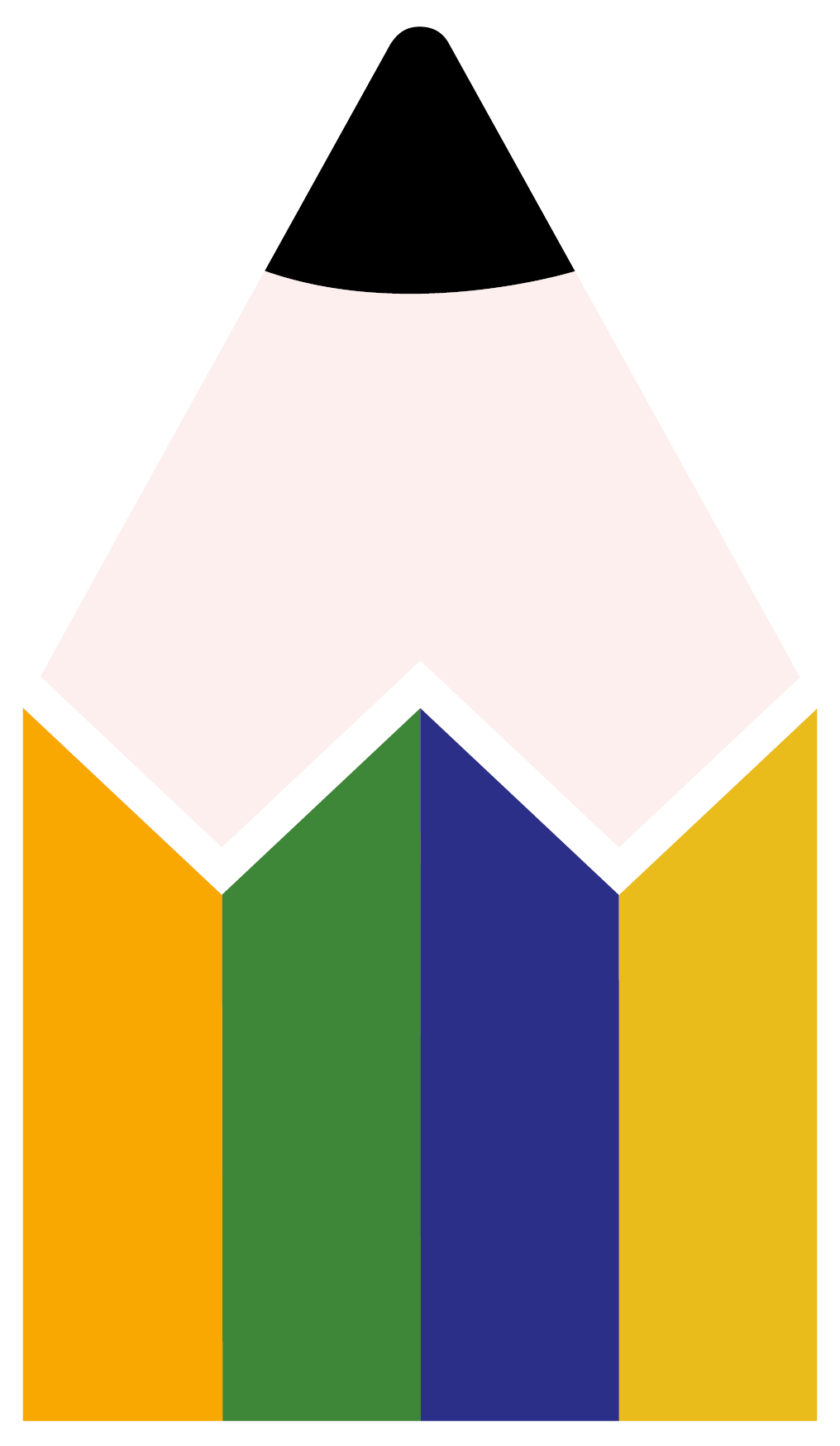 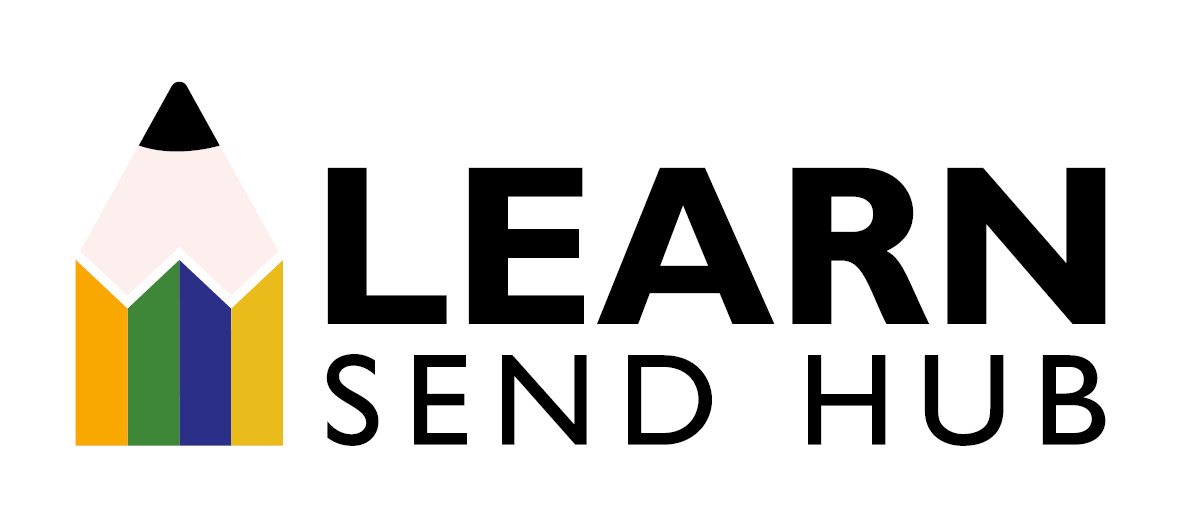 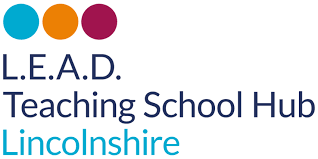 LEARN SEND HUB Offer for 24/25

LEARN provides bespoke CPD and school support through a wide range of specialist SEND and mainstream colleagues, some of which is SEND-specific. However, our focus is to ensure that every child receives access to high quality education.
www.learnsendhub.co.uk
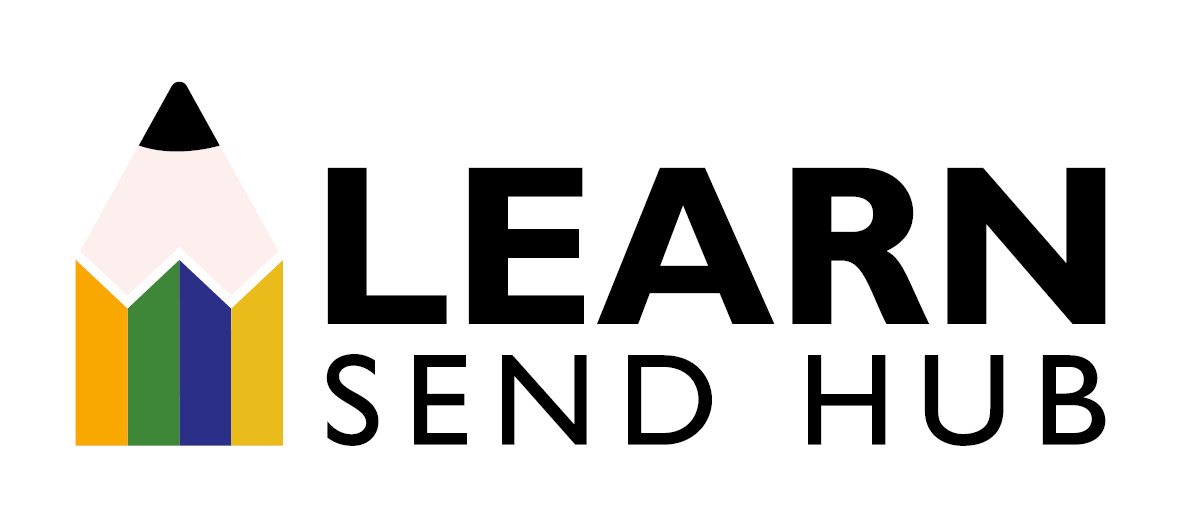 SEND Leadership – A Tiered Approach
A tiered training programme aimed at supporting school leaders to understand their individual responsibilities within the leadership of SEND.
Tier 1: Leadership
Aimed at senior leaders in schools to clarify what strategic leadership of SEND is and develop a SEND focused scheme of delegation.
Tier 2: SENCos
Aimed at SENCos, to support them in being strategic leaders, linking closely with the senior leadership team to cascade information and training throughout the school
Tier 3: Middle leaders
Aimed at Middle Leaders to ensure that they have a clear understanding of statutory requirements in relation to SEND.
Tier 4: Teachers
A toolkit of 12 online, live modules which can be accessed by all Teachers depending on their individual CPD requirements.
www.learnsendhub.co.uk
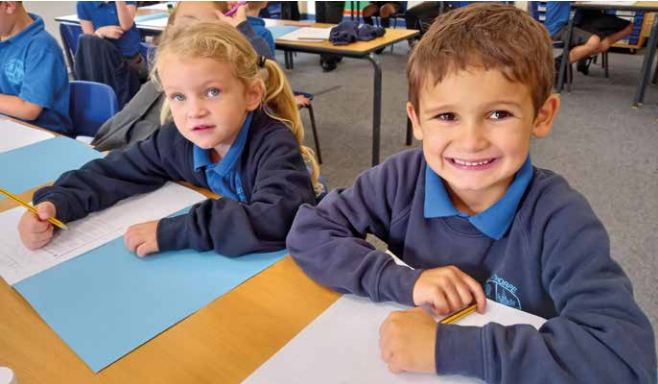 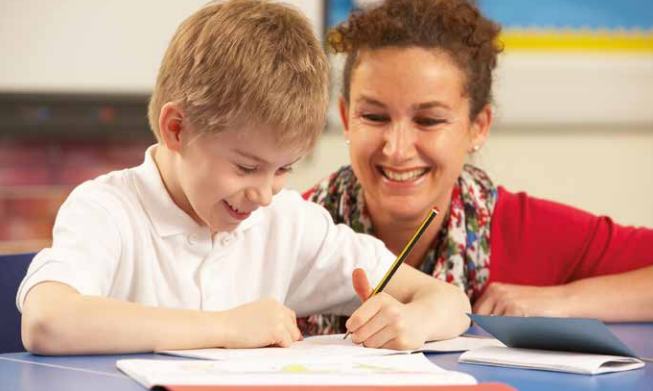 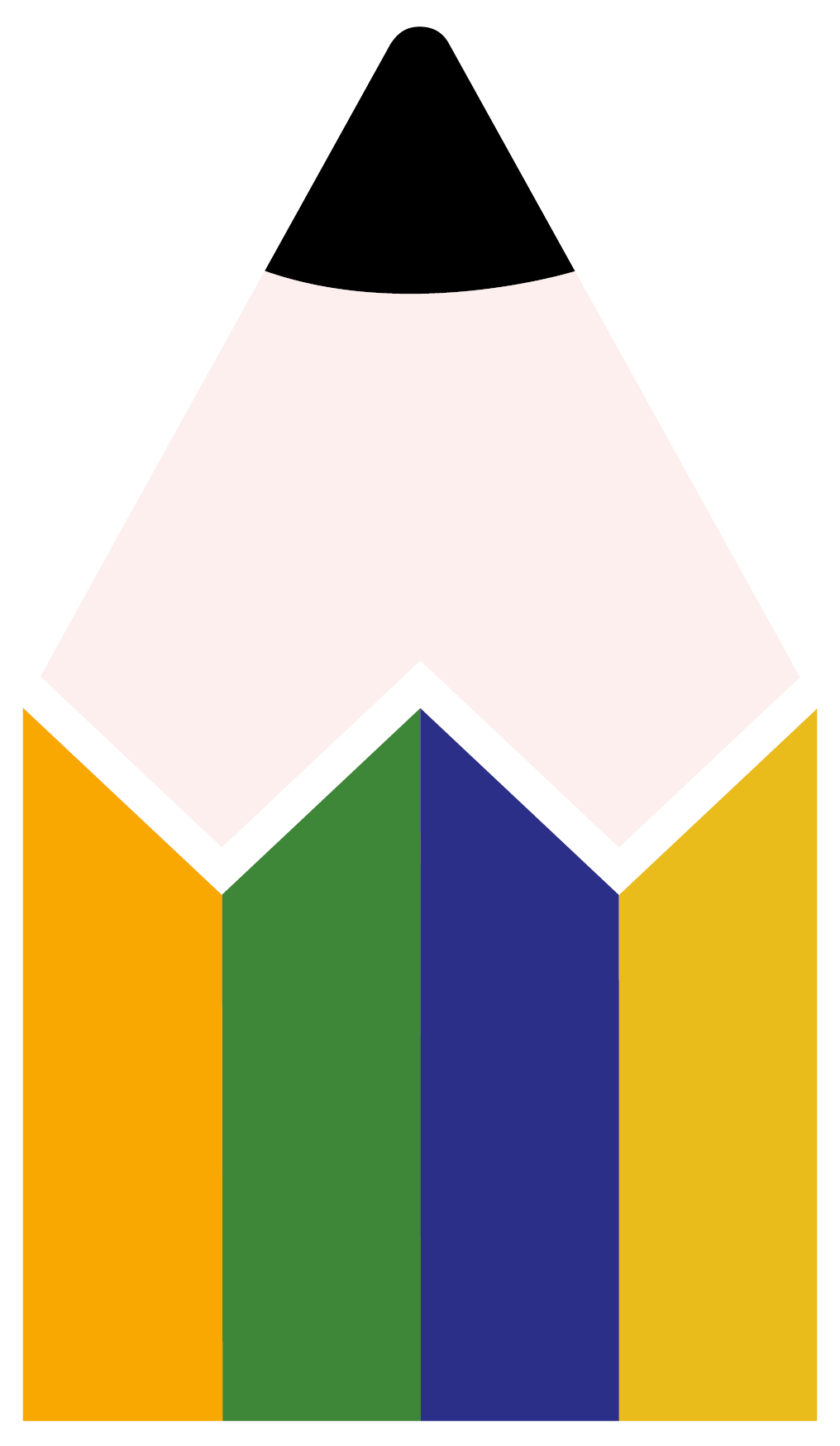 Teaching Assistant – SEND-Specific Modules
Managing behaviour Modules
A toolkit of 12 modules which can be accessed by all teaching assistants working with pupils with SEND in mainstream primary and secondary school settings. Developed to assist teaching assistants in developing their skills, effectiveness and confidence when working with pupils with SEND.
A toolkit of 11 modules which can be accessed by all staff who wish to understand and manage different behaviours in the classroom.
www.learnsendhub.co.uk
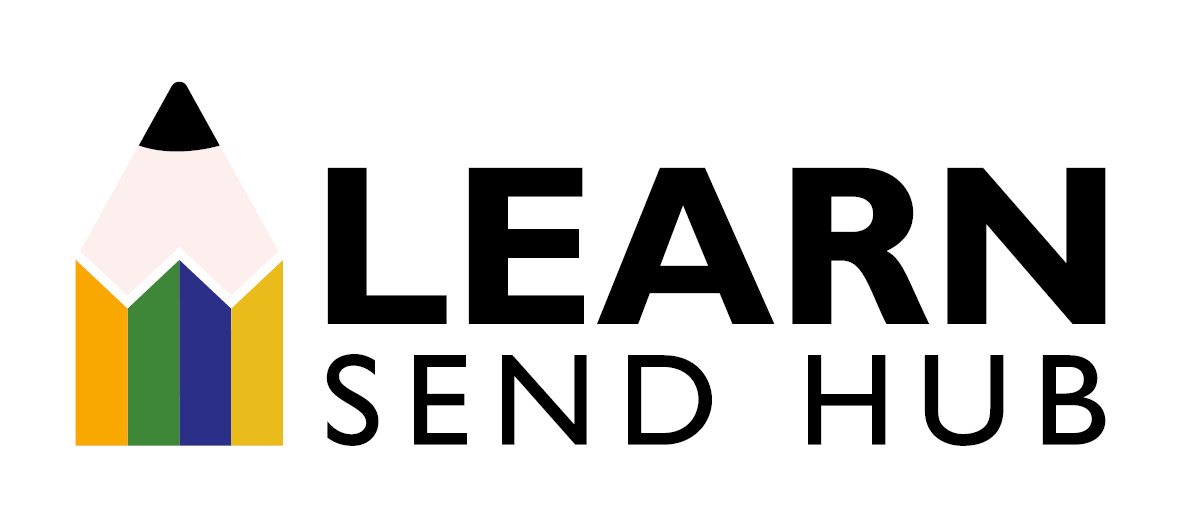 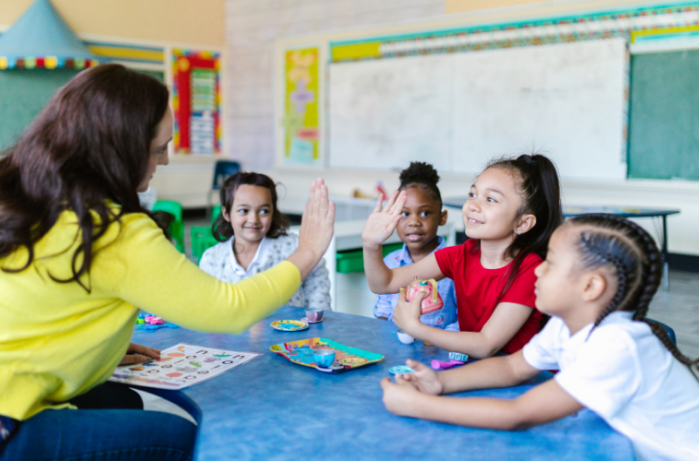 Adapted Teaching
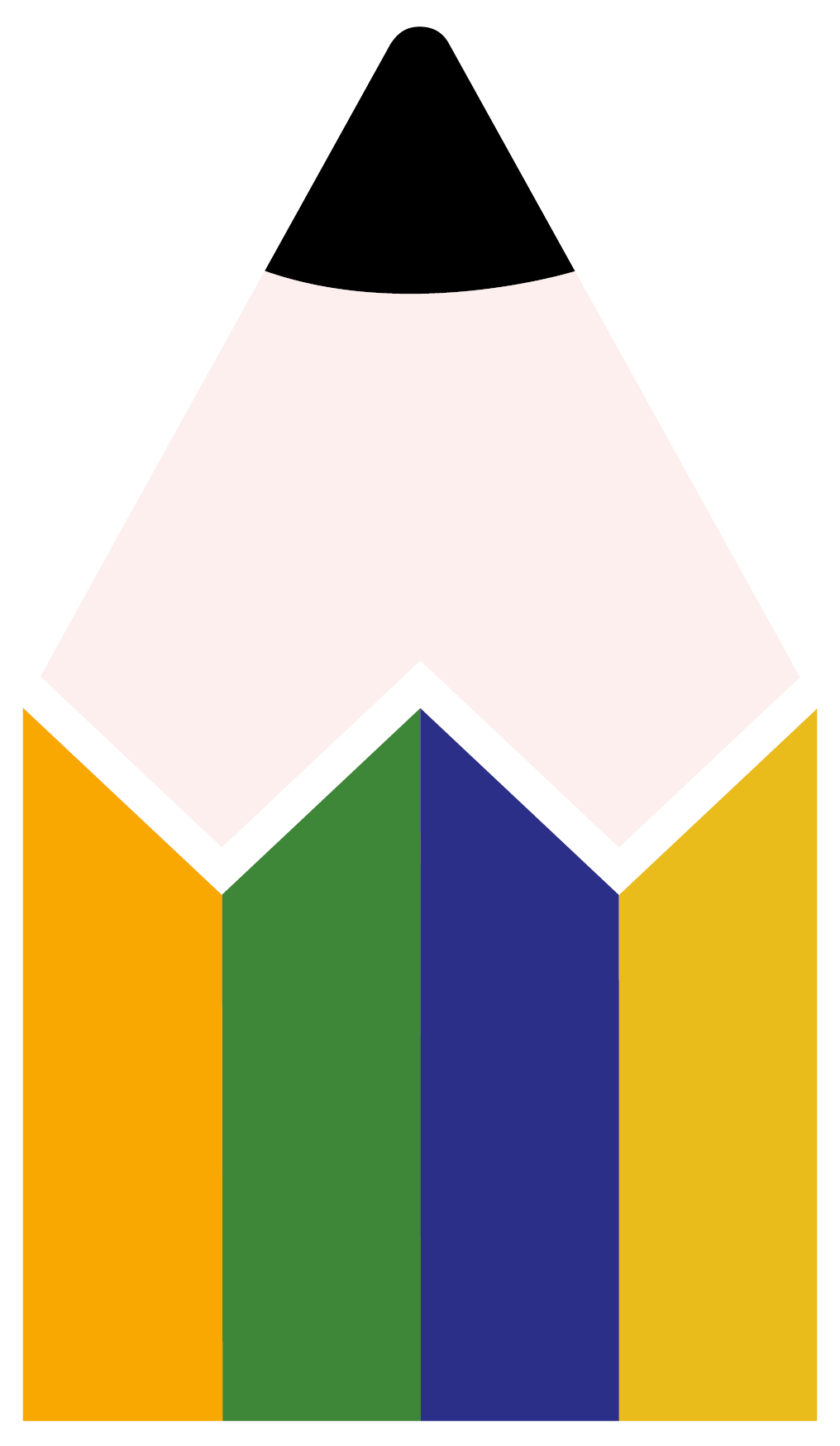 Adaptive teaching is a pedagogical approach to education that tailors instruction to meet the individual needs of pupils. It involves continually assessing pupils' progress and adjusting teaching strategies and content accordingly.  This two-day programme of professional learning will explore:
Day 1
The context of adaptive teaching and the statutory guidance in which we operate
Adaptive teaching – what it is and what it isn’t
High quality teaching principles
Practical strategies for adaptive teaching focussed on the four broad areas of need
Day 2
The role of assessment in ensuring timely and accurate adaptations
The role of teachers and TAs in curriculum adaptation
Effective communication strategies (for within school and also for working with parents and carers)
Practical strategies for adaptive teaching focussed on the four broad areas of need
www.learnsendhub.co.uk
Bespoke School to School Support
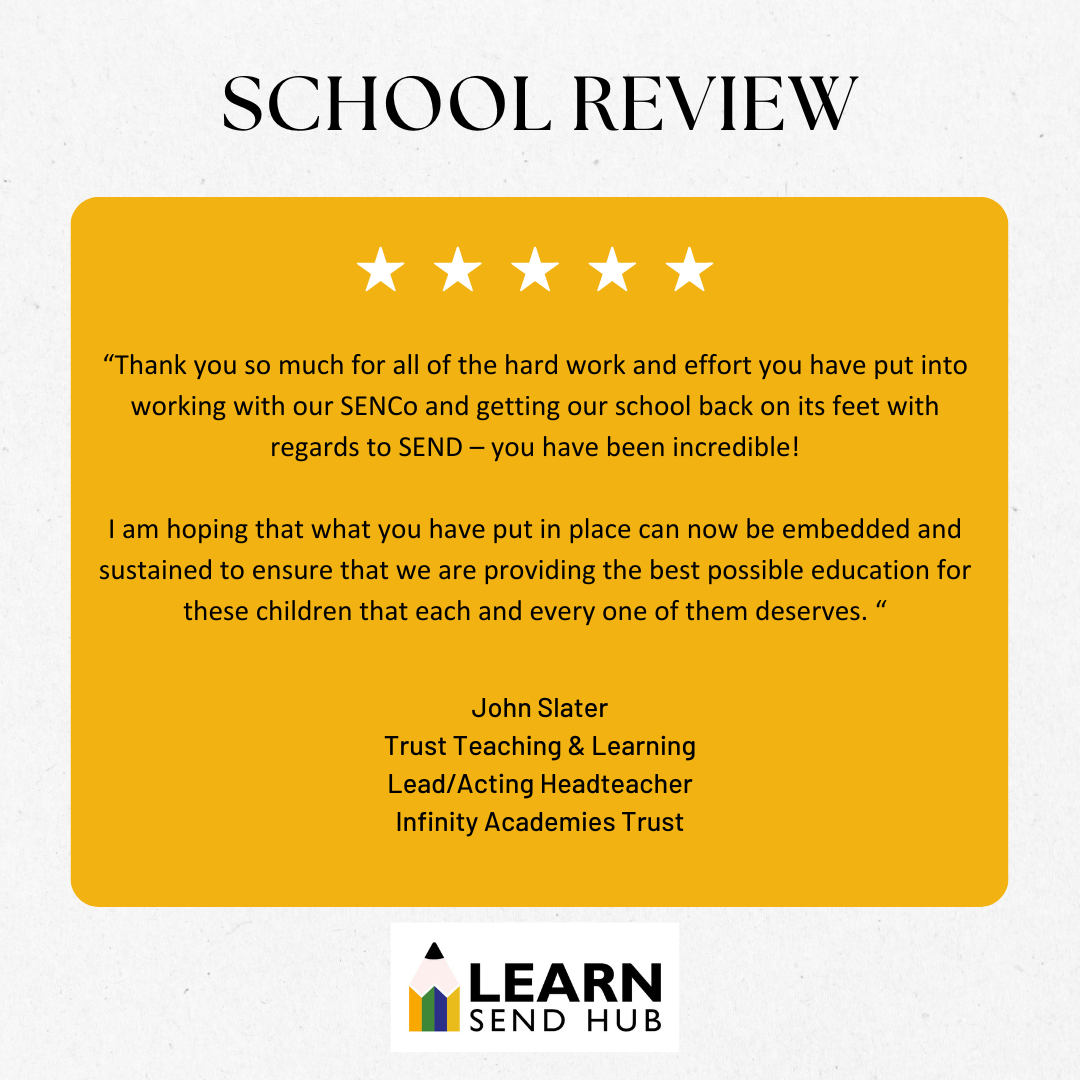 Every school is unique, and the support we provide is tailored to meet the specific needs of the school and its staff.
Below are some of the ways in which LEARN can assist:

Providing support for newly appointed SENCos
Supporting existing SENCos
Conducting onsite training for teachers and teaching assistants
Reviewing and refining systems and processes
Conducting a SEND Review
Facilitating discussions to problem-solve and create action plans
Guiding through the EHCP process
Implementing policies into practice
Mapping out continuous professional development opportunities
Tracking EHCP outcomes
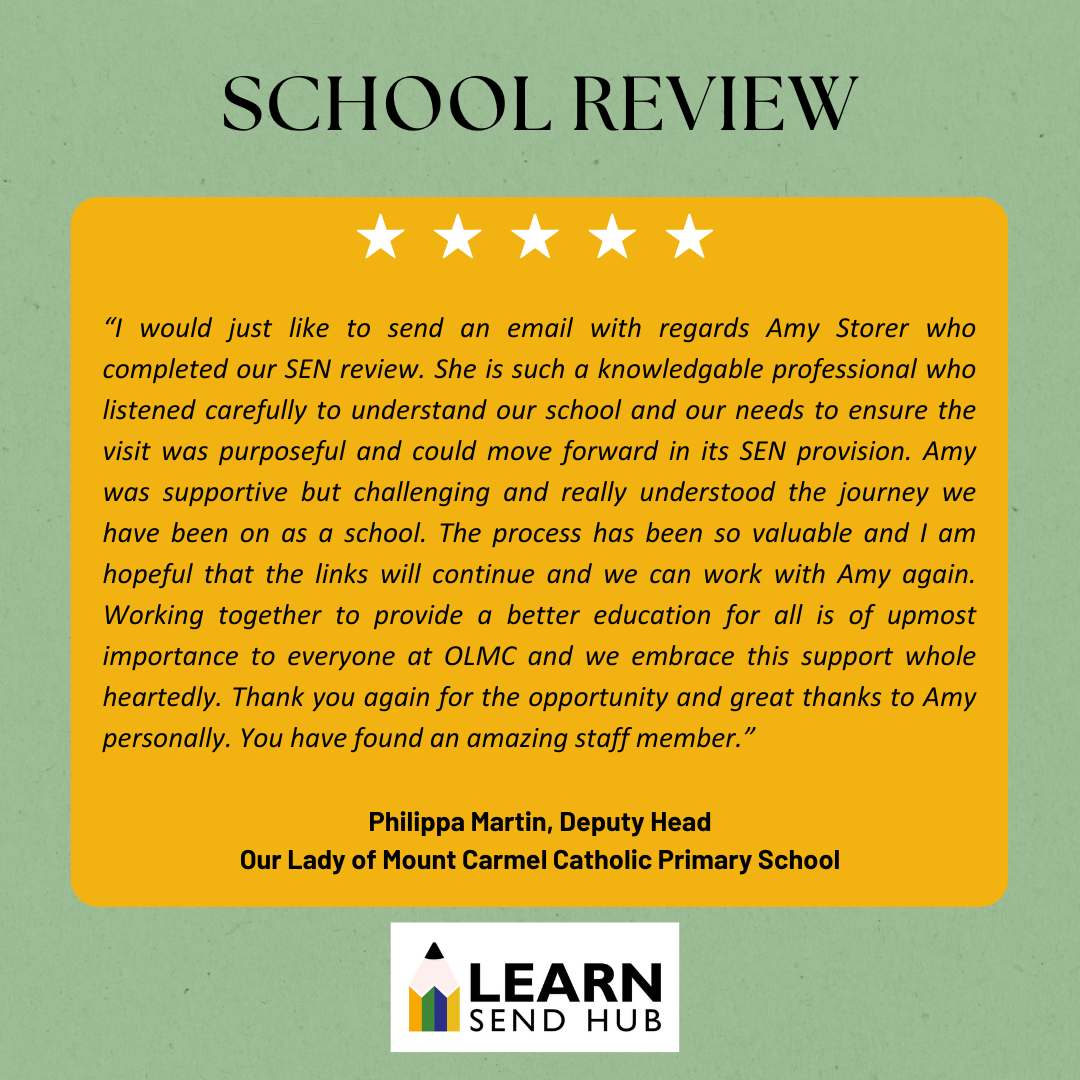 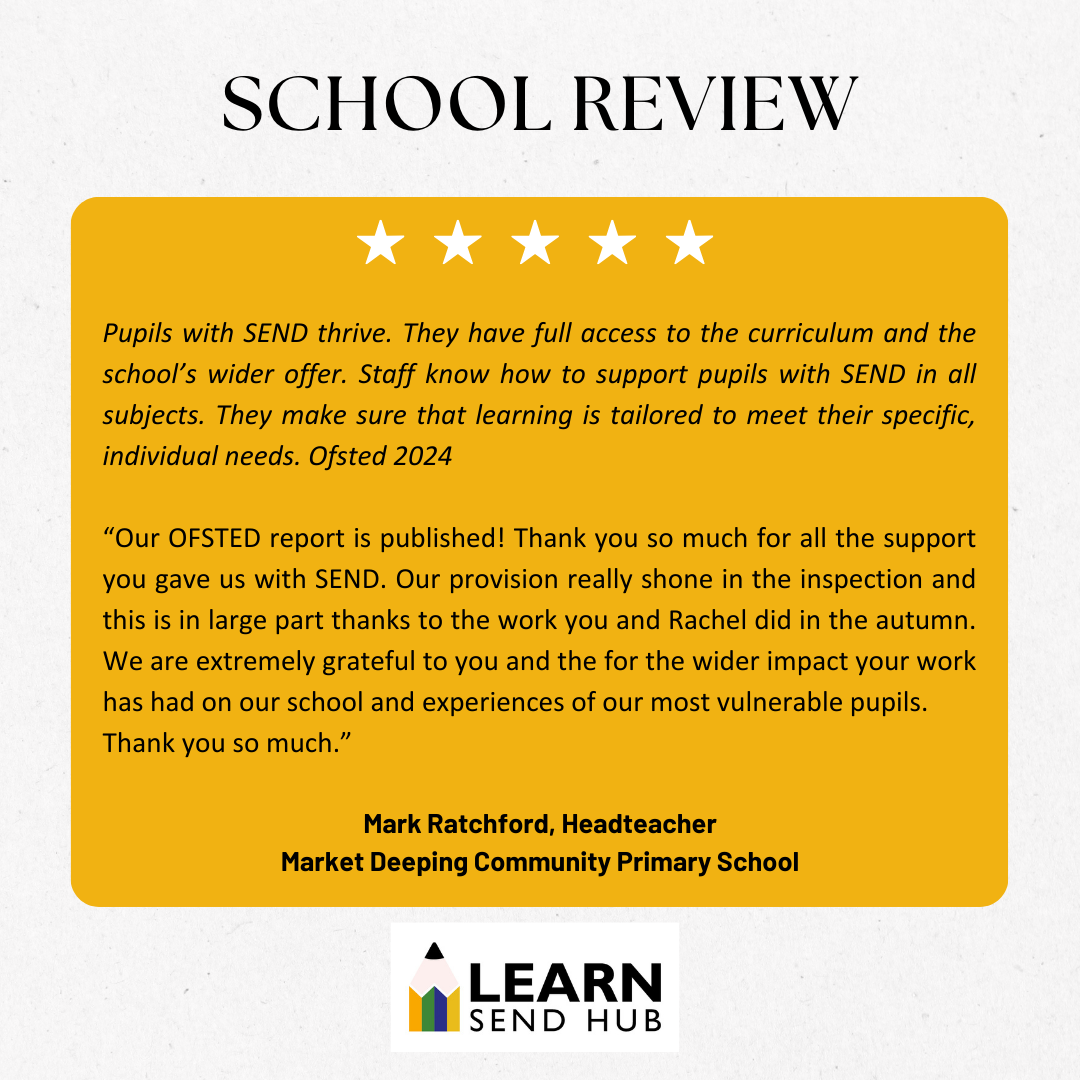 www.learnsendhub.co.uk
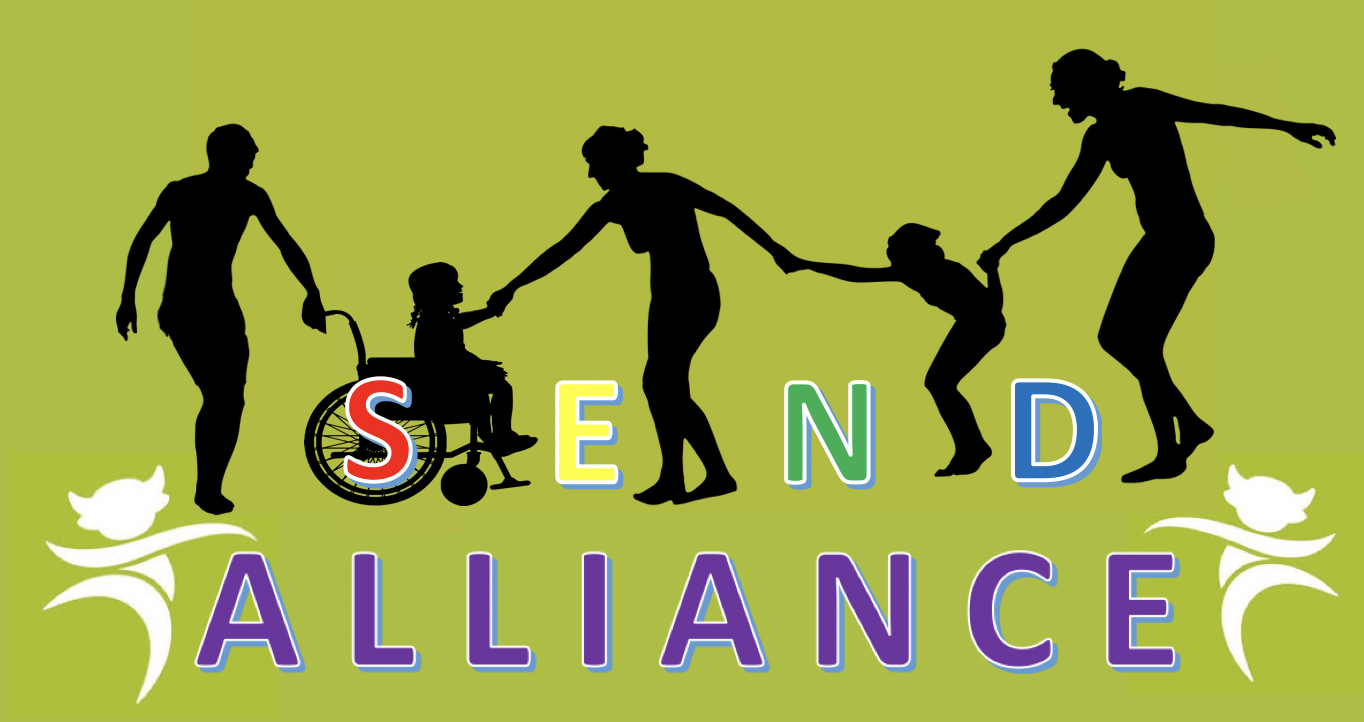 SEND Workforce Development
Scan the QR code to register for FREE!
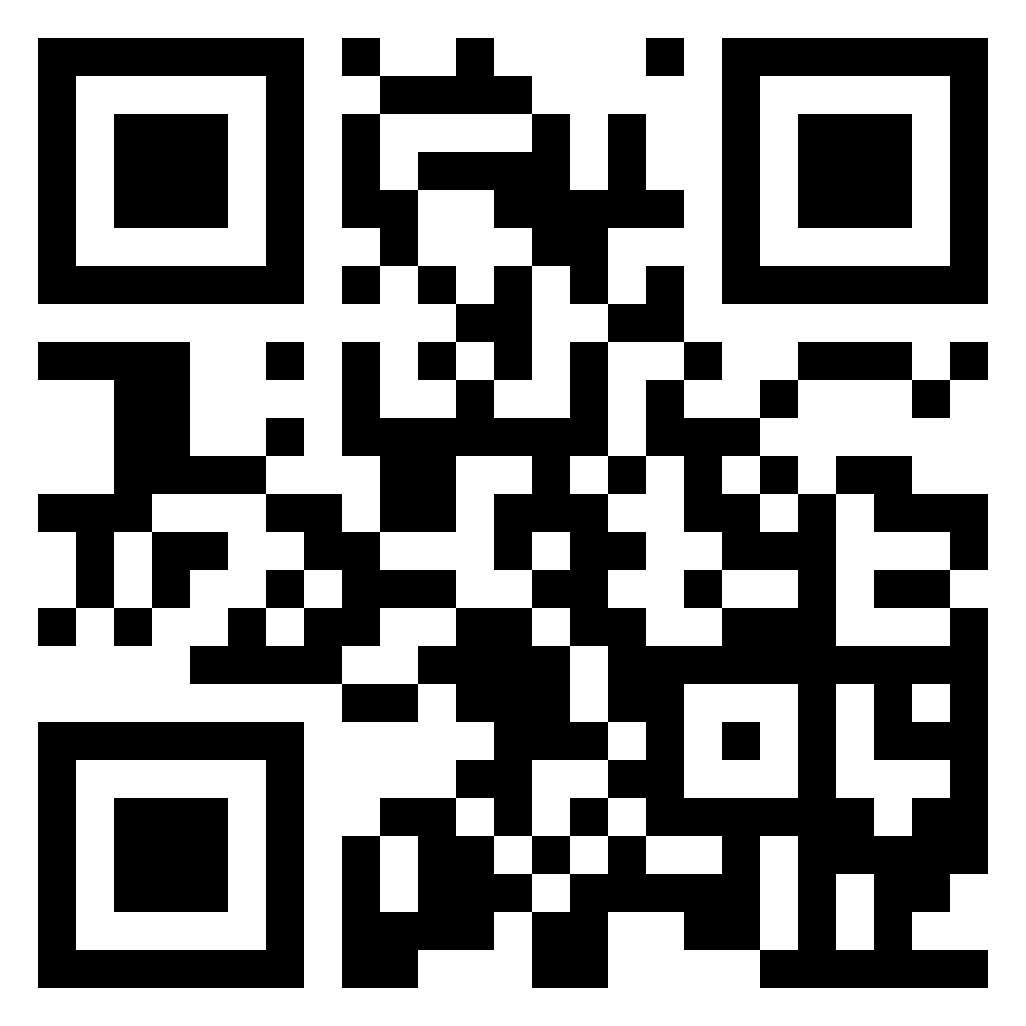 7800+
Modules
completed
311
Lincs schools
engaged
25
Average mins per module
99%
Satisfaction
rate
chris.lincoln@learnsendhub.co.uk
[Speaker Notes: The SEND Workforce Development project continues to be accessed by staff in schools across Lincolnshire.]
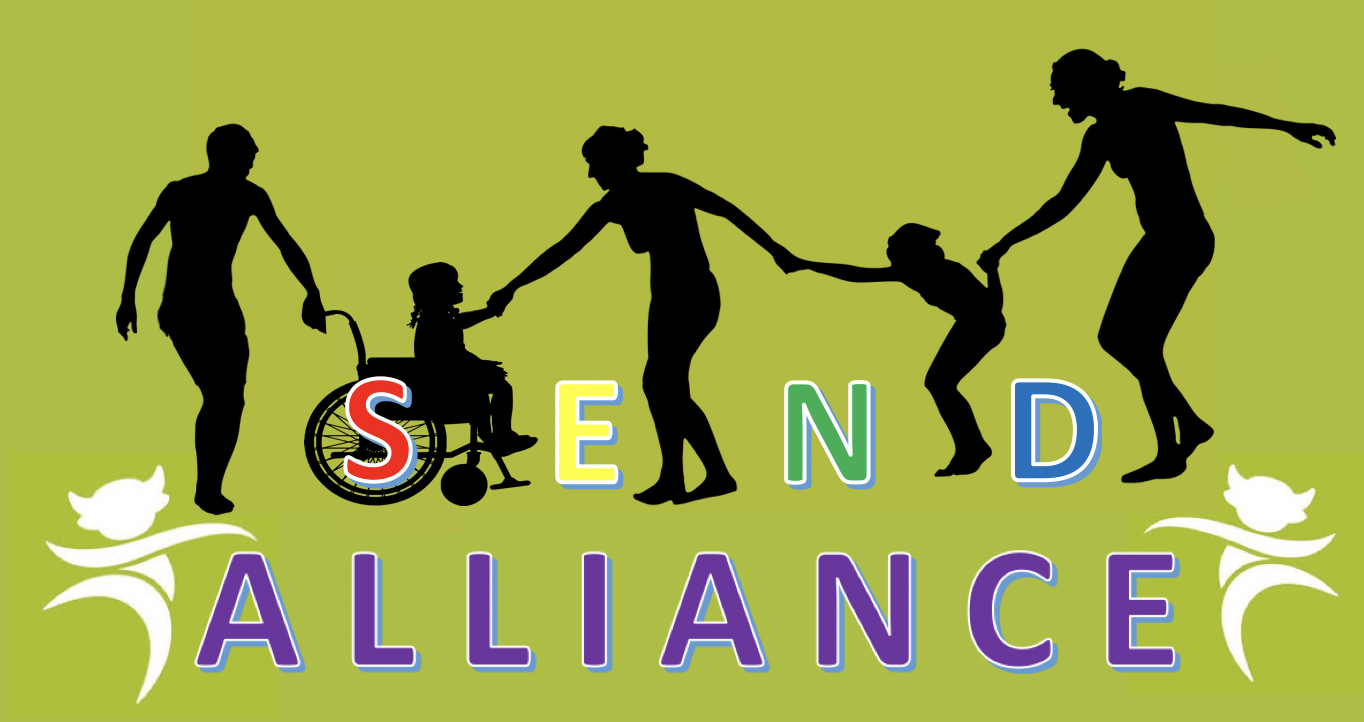 SEND Workforce Development
Modules available include:
Induction Tier:
(Now also available to parents)

Types of SEND
Awareness of a Neuro-Typical Child
What is Inclusion?
SEND Code of Practice
Respecting Individuals
Working with Professionals
Tier 1:

Sensory Processing and Integration
Supporting Transitions
Support Interventions
Restorative Practice
Four Areas of Need
Nurture Principles
Personal Care and Dignity
Introduction to Attachment
Introduction to Trauma
Scan the QR code to register for free:








@SENDworkforce
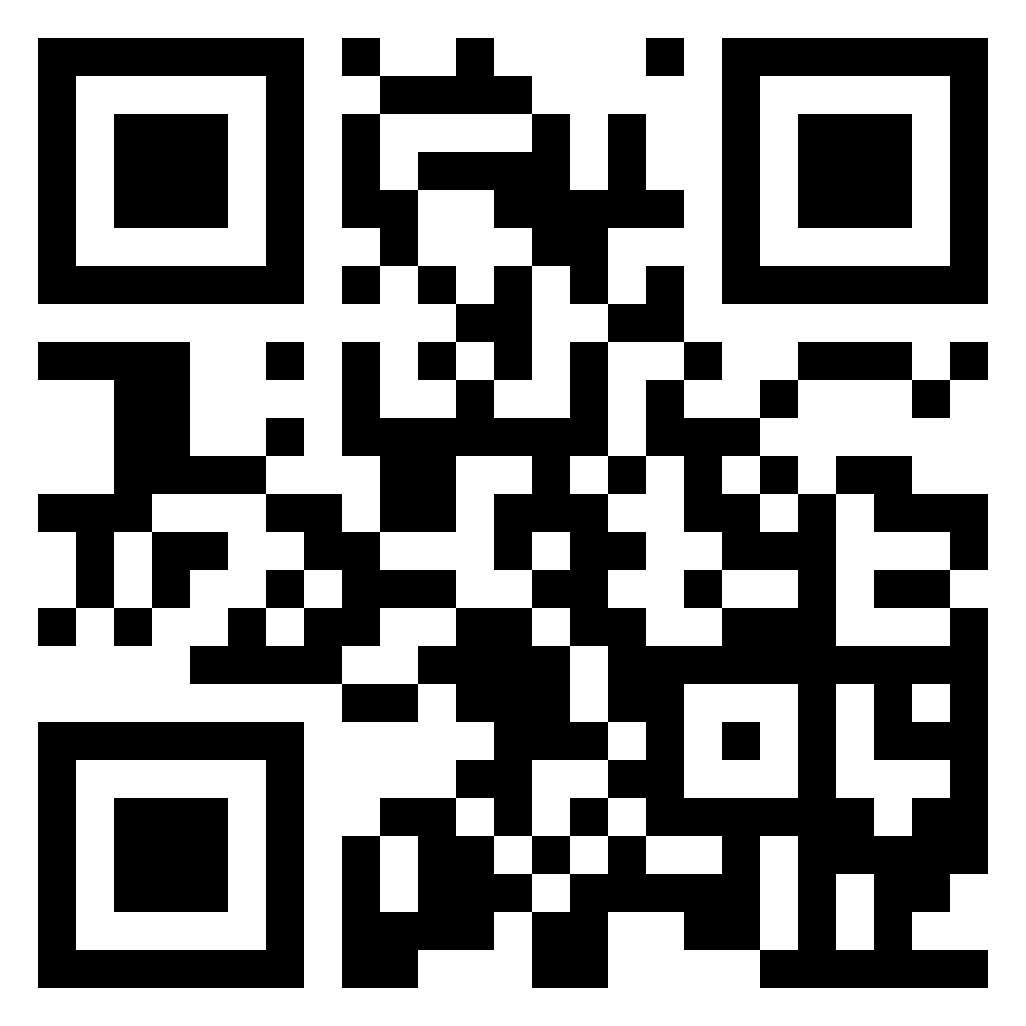 “A very clear and concise toolkit 
of strategies. I enjoyed working through the scenarios and the downloadable content”
chris.lincoln@learnsendhub.co.uk
[Speaker Notes: All of these modules are live and available to access. Introduction to Trauma has just gone live. A reminder that any member of staff who has an account on the Lincolnshire Safeguarding Children Partnership platform, should be able to see and access all of the modules that have gone live when they sign into the platform. If any staff need support, they can contact us through the QR code and a member of the team will get in touch.]
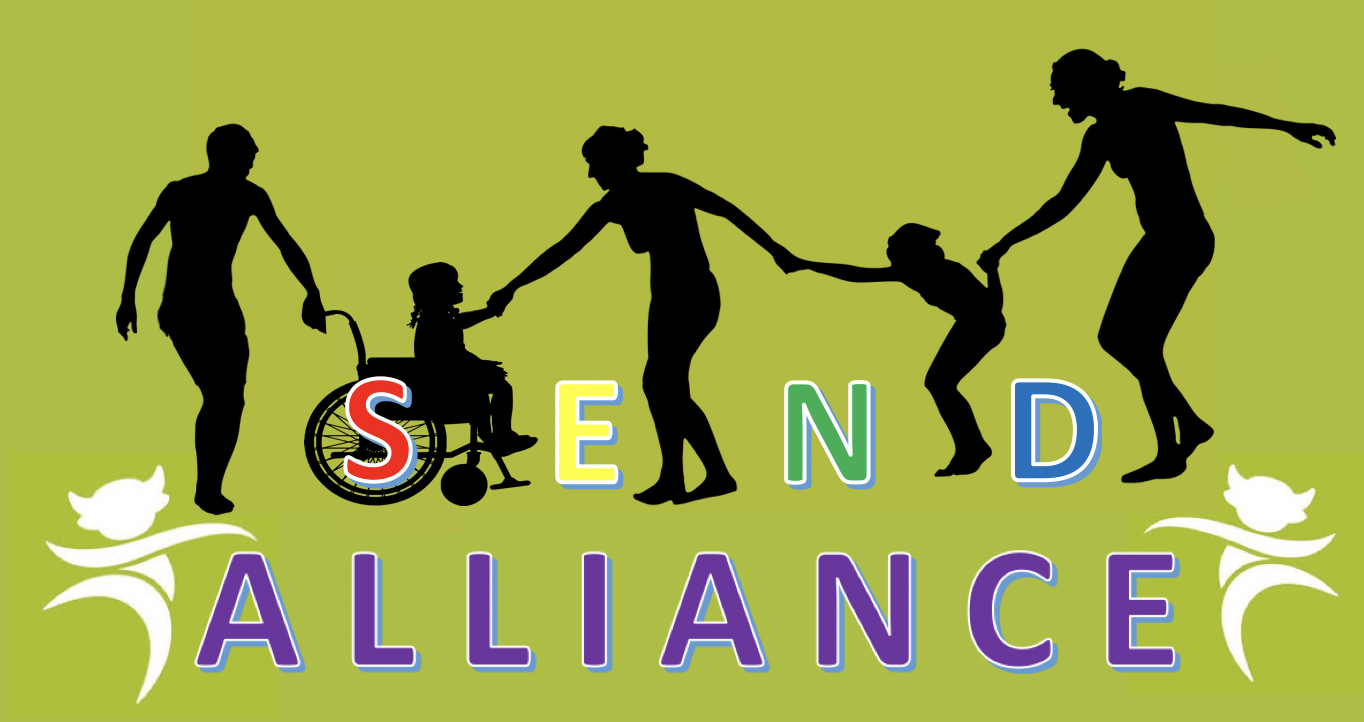 SEND Workforce Development
Parent Flyer
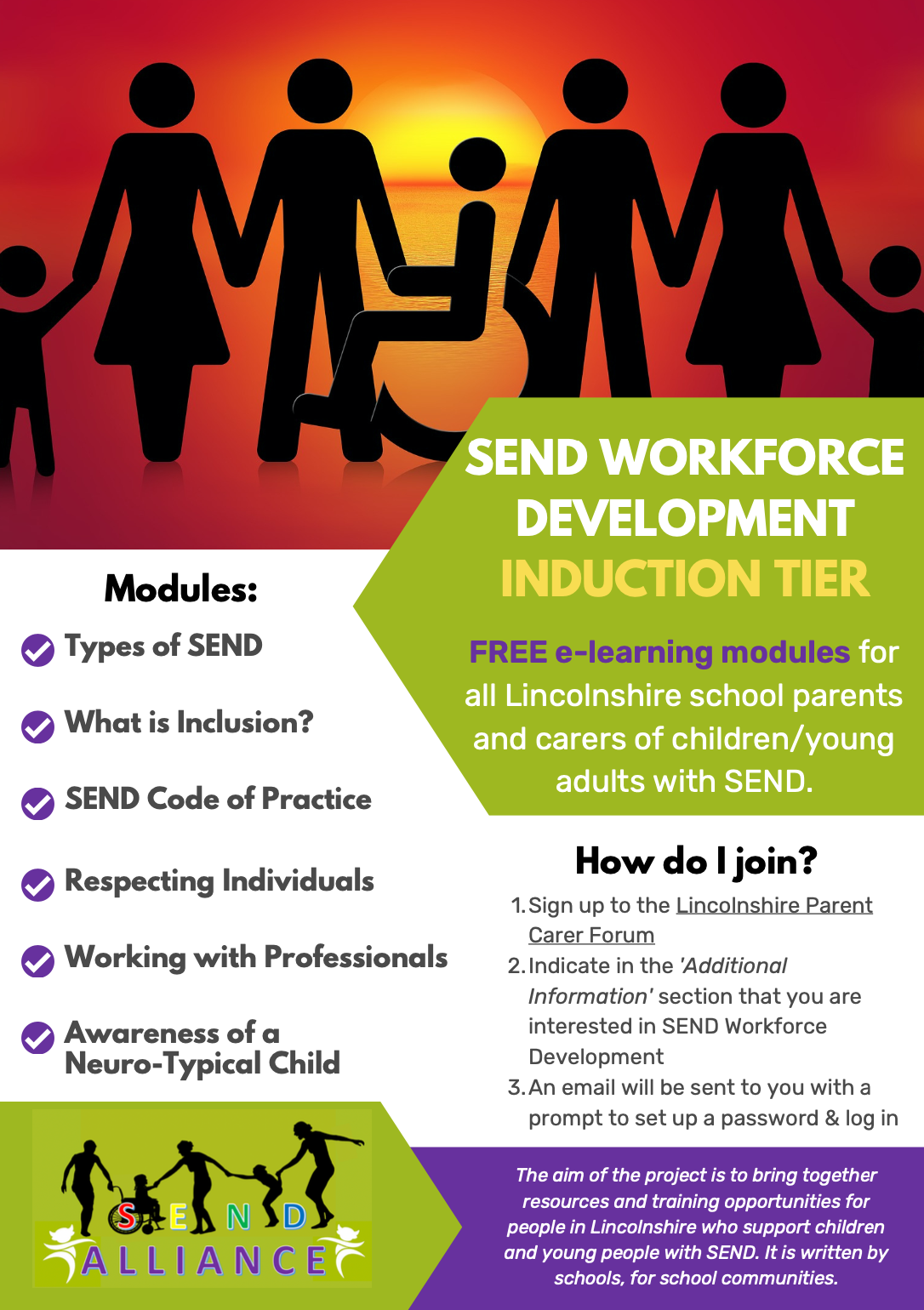 Scan the QR code to register for free:








@SENDworkforce
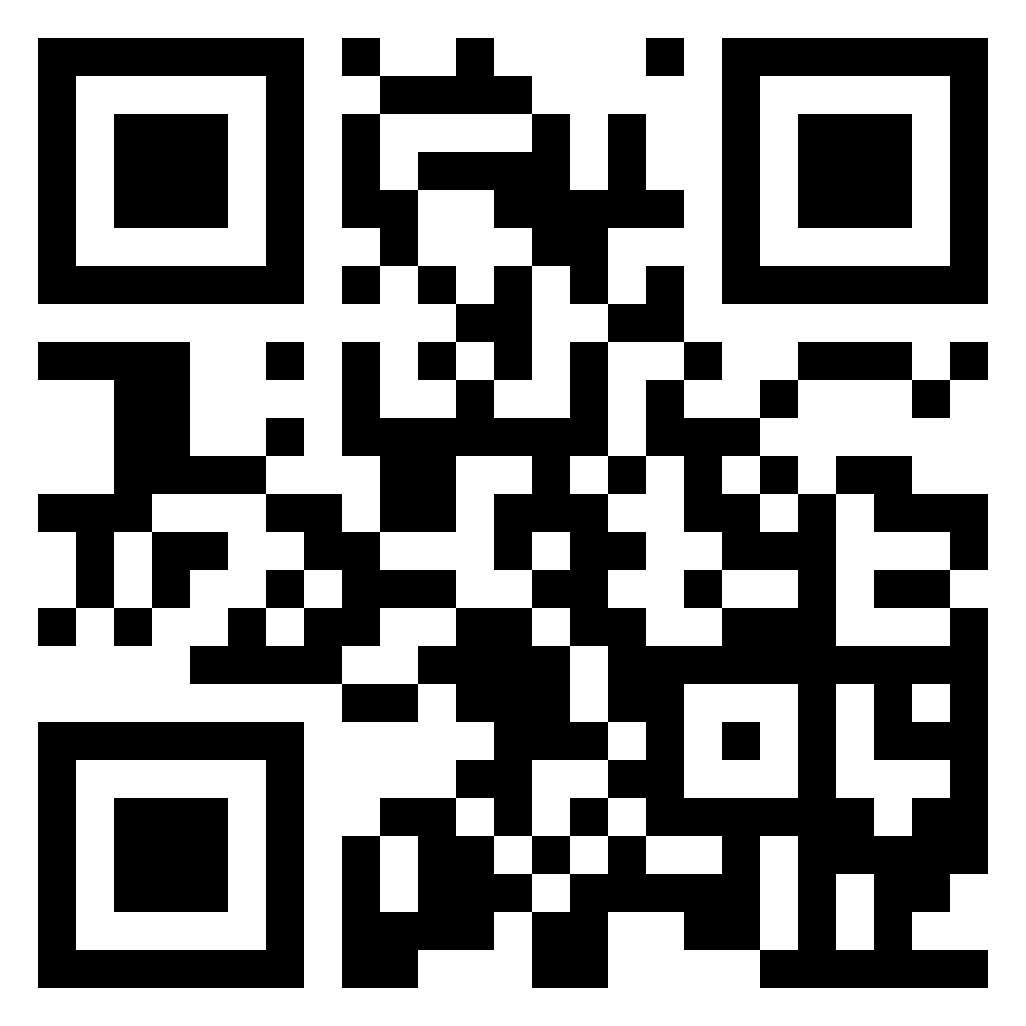 chris.lincoln@learnsendhub.co.uk
[Speaker Notes: Induction Tier modules are available to parents for free. If you would like a flyer about the content that you can send to parents and carers, please contact Chris on the email address at the bottom of the slide. We are really looking to promote this content to as many parents as possible.]
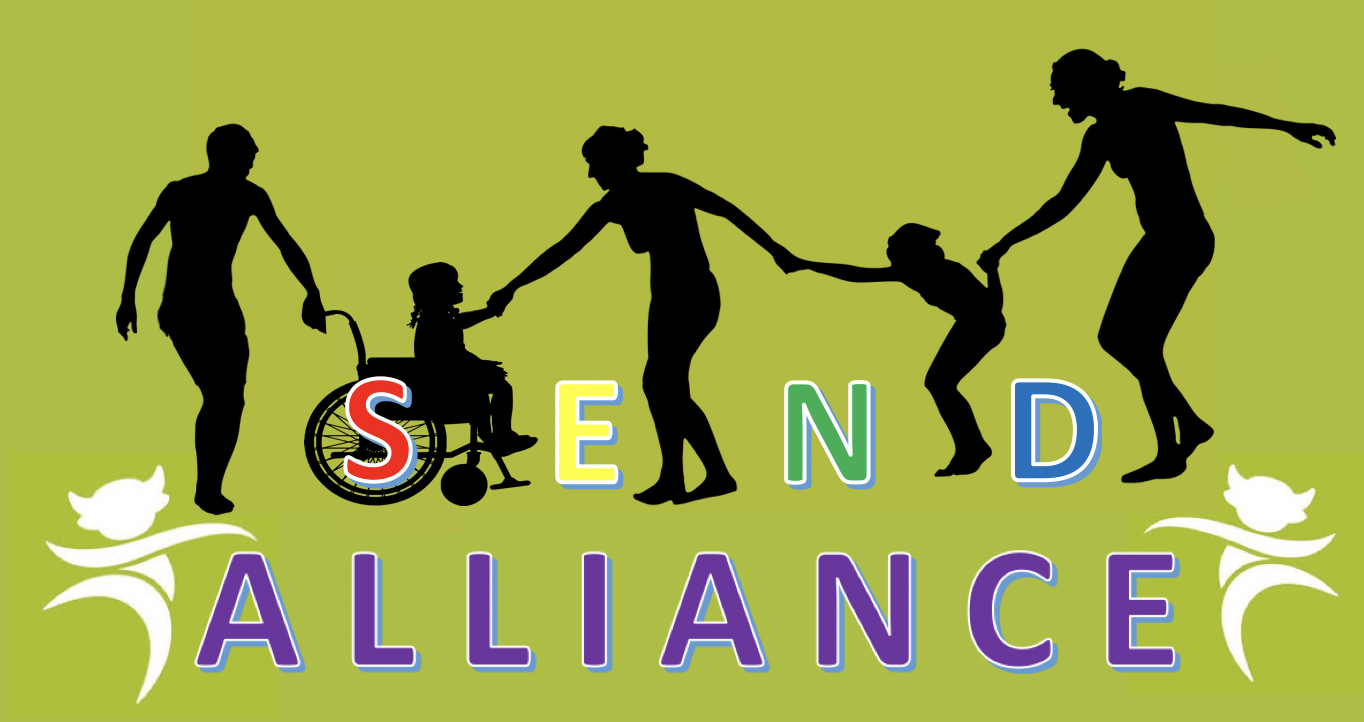 SEND Workforce Development
Case Study
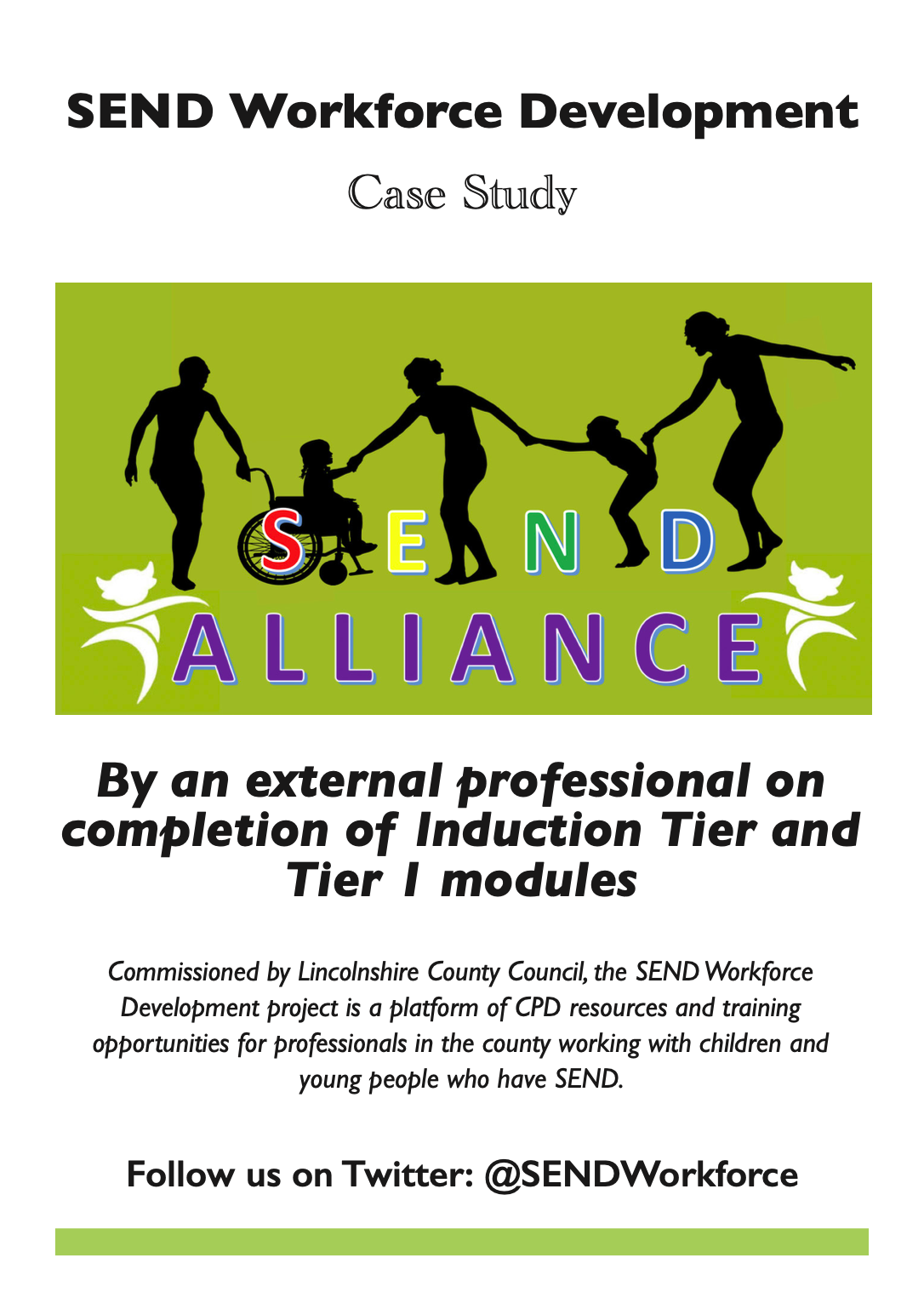 Scan the QR code to register for free:








@SENDworkforce
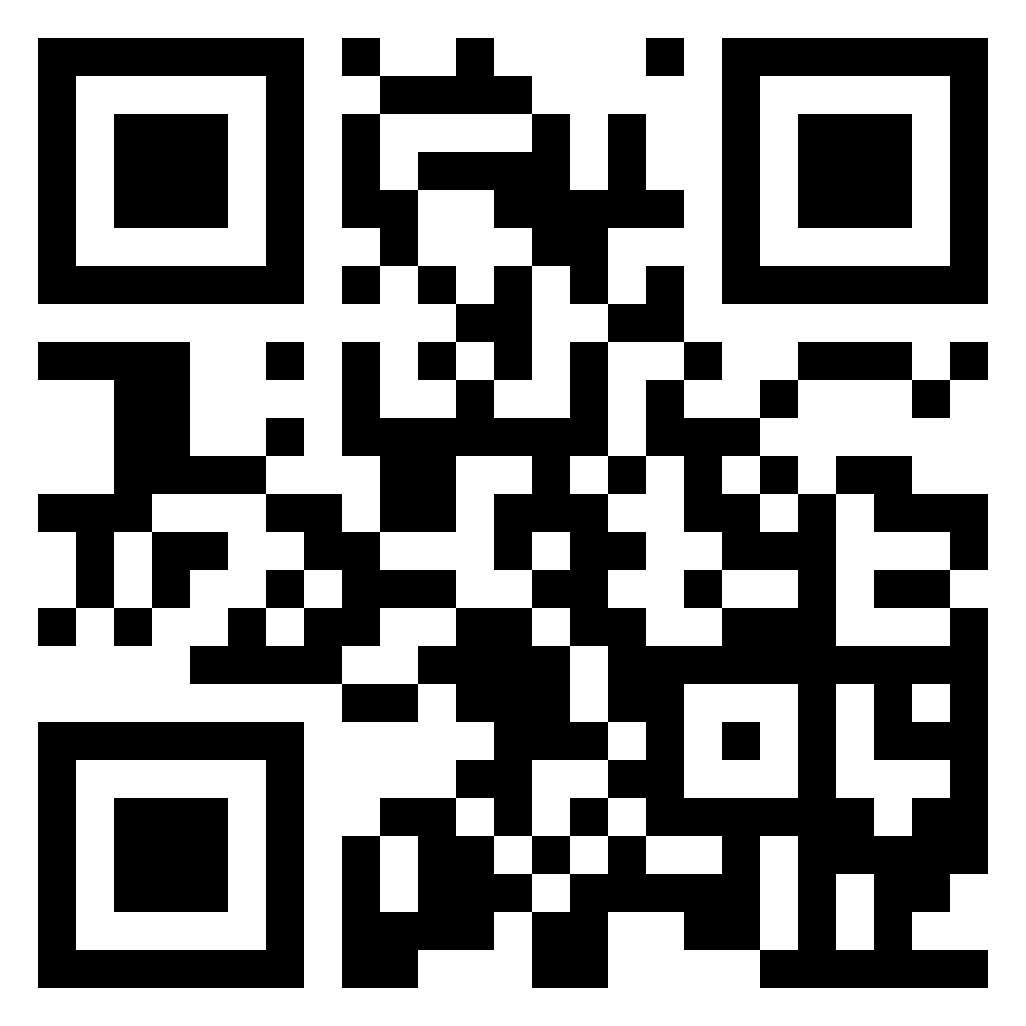 chris.lincoln@learnsendhub.co.uk
[Speaker Notes: Case study from an external professional]
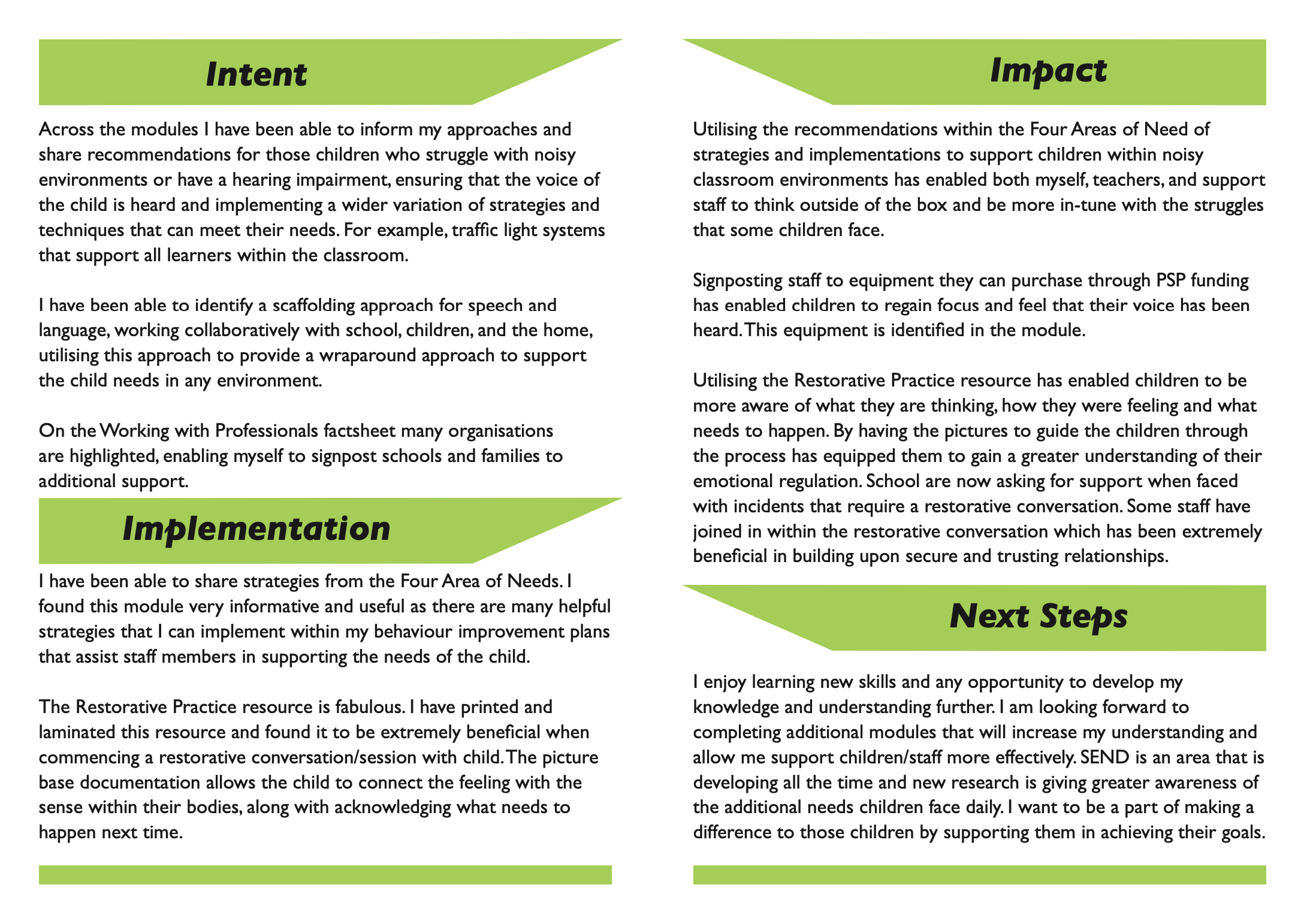 [Speaker Notes: The impact of the modules]
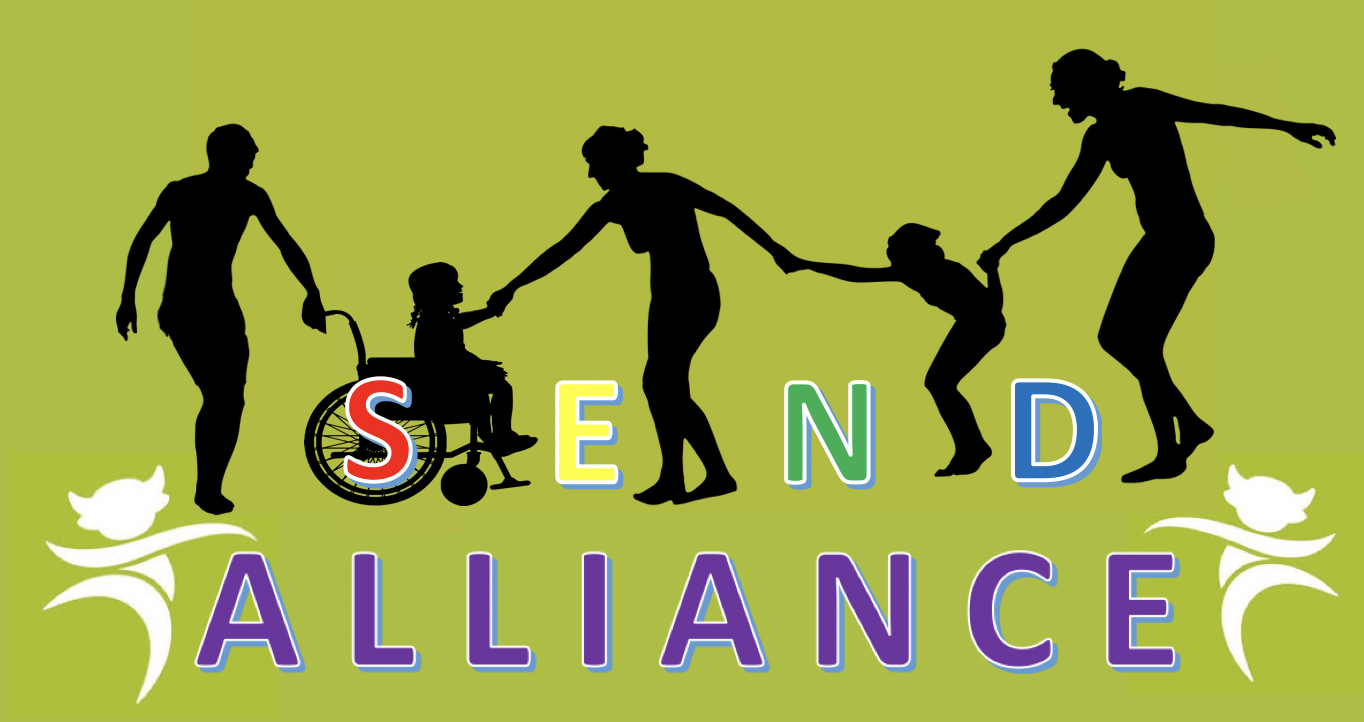 SEND Workforce Development
How schools use the modules…
Whole staff training during Inset Days or remotely

Inset Day or remote training for specific staff members such as 	   Teaching Assistants

Part of an induction for new staff members

Specific modules for specific staff. For example, Personal Care and Dignity for staff members who support a young person with toileting

Signposting for staff who wish to explore further CPD
Scan the QR code to register for free:








@SENDworkforce
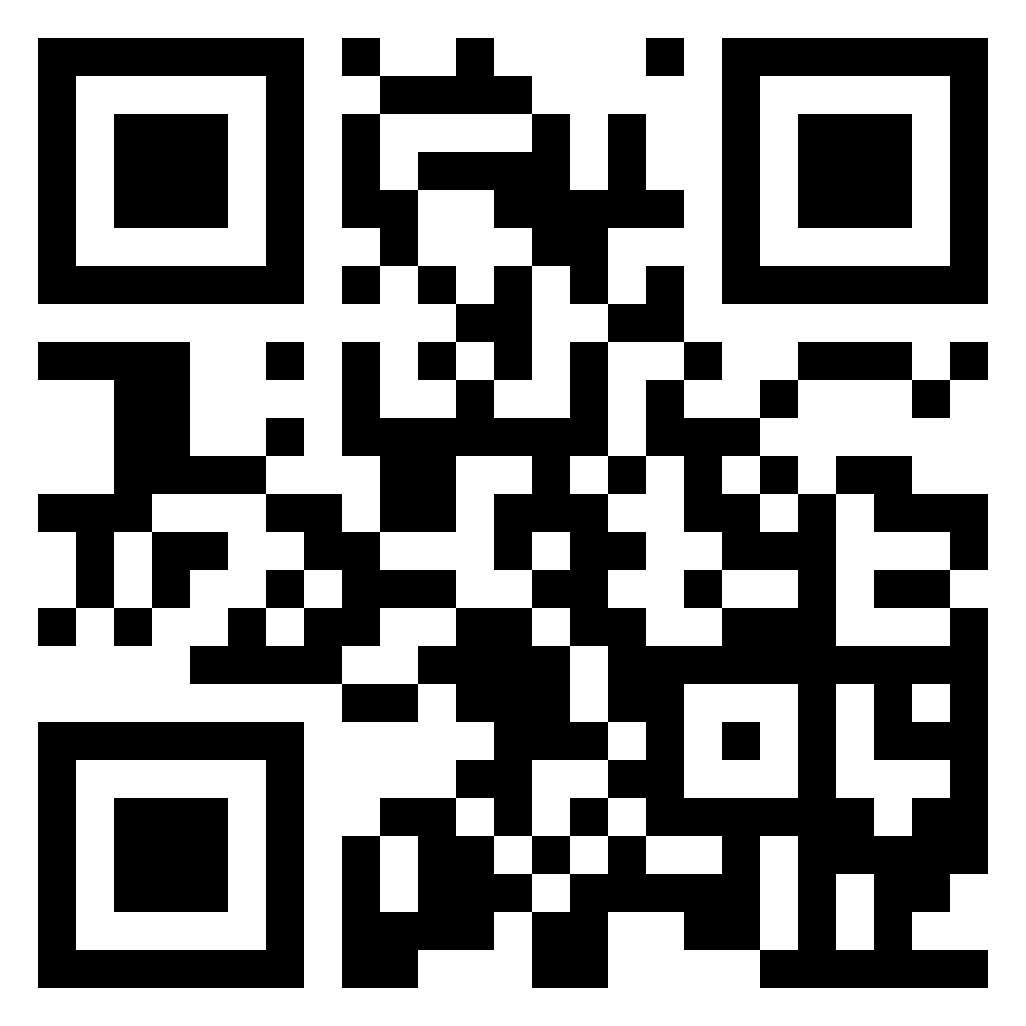 All of the content remains free to access
chris.lincoln@learnsendhub.co.uk
[Speaker Notes: You can pick and choose the modules most relevant to your staff and school. Here are some examples of how schools have used the modules]